Dedicated to PF
Study of the Isospin Symmetry in 60Zn
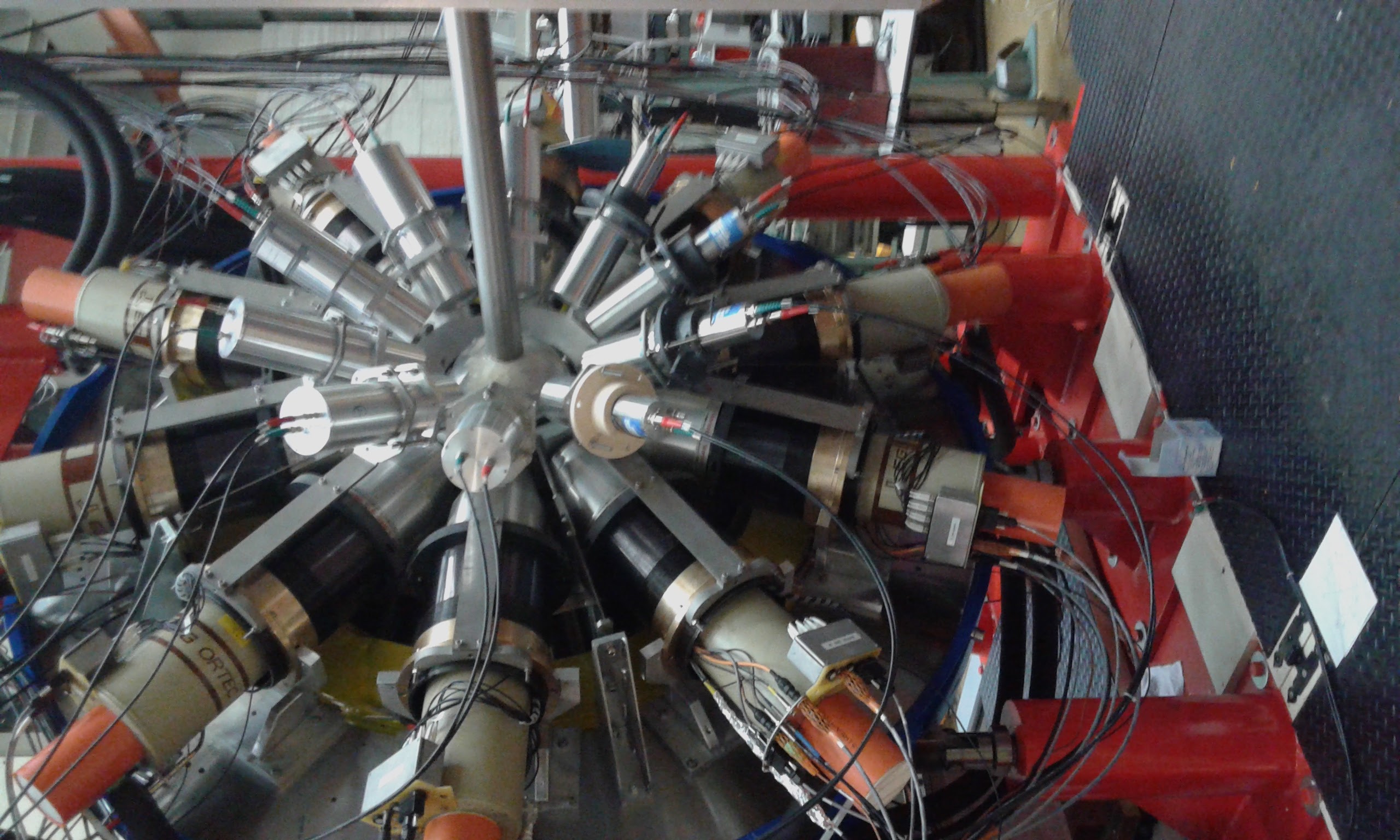 Giulia Gosta
University of Milan and INFN
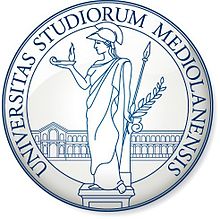 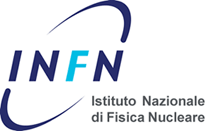 Supervisor: Franco Camera
Assistant Supervisor: Angela Bracco
Outline
The isospin symmetry and its breaking
  The experiment  
  Preliminary analysis and first results
  Isospin breaking beyond nuclear structure
  Conclusion
End First-Year of the PhD students: Workshop 2018                                                                                                                                             Giulia Gosta
2/15
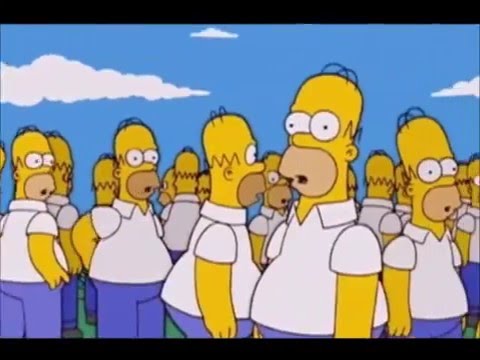 The isospin symmetry
Based on two assumption related to the nuclear interaction:
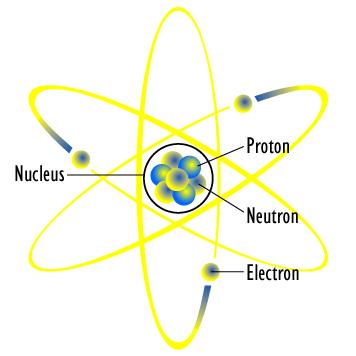 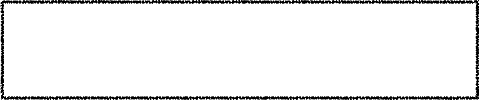 Iz = ½
Charge symmetry : 
n-n interaction is the same as p-p interaction
I = ½
Iz = (N-Z)/2
Iz < I < (N+Z)/2
n
N
g.s.   I=Iz
p
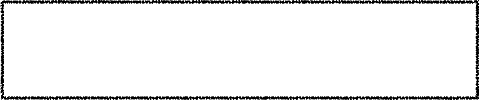 Charge independence : n-p interaction is also the same
Iz = - ½
In N=Z nuclei I = Iz=0
End First-Year of the PhD students: Workshop 2018                                                                                                                                             Giulia Gosta
3/15
Isospin SymmetryBreaking
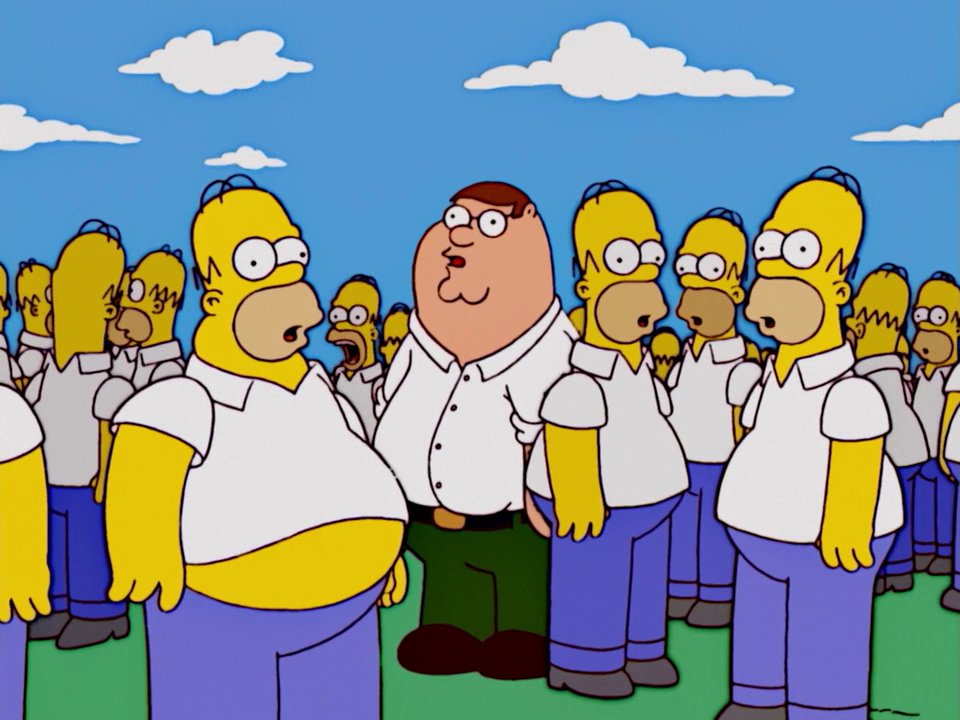 The Coulomb interaction (that is much weaker than the nuclear interaction)  breaks the Isospin symmetry inducing a mixing between state with different Isospin
End First-Year of the PhD students: Workshop 2018                                                                                                                                             Giulia Gosta
4/15
Isospin SymmetryBreaking
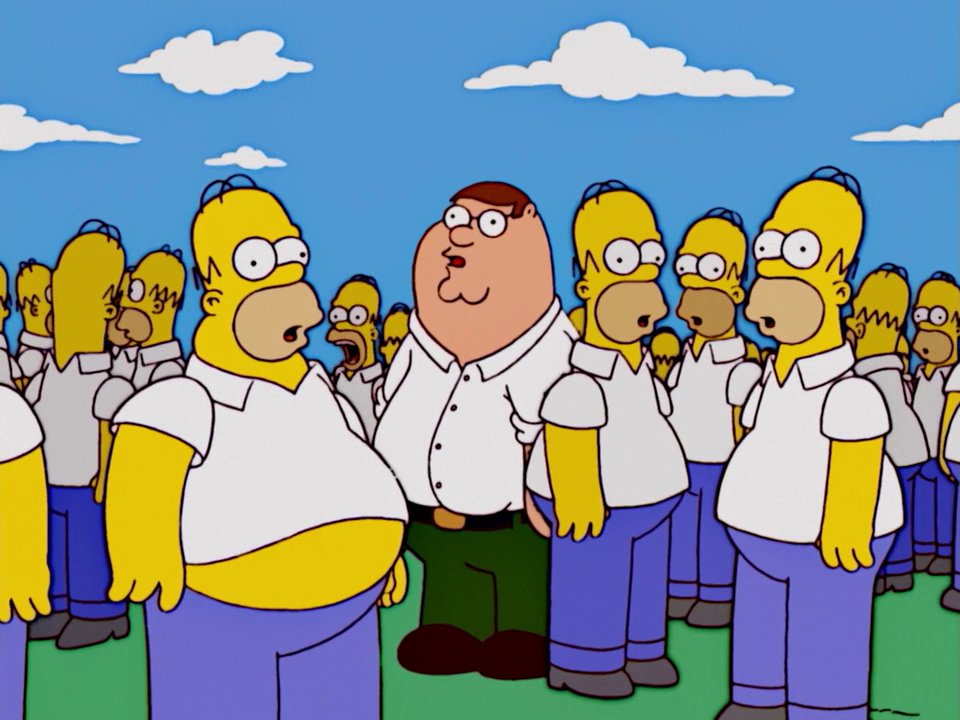 The Coulomb interaction (that is much weaker than the nuclear interaction)  breaks the Isospin symmetry inducing a mixing between state with different Isospin
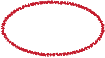 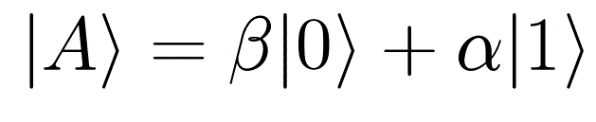 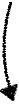 Ground State
End First-Year of the PhD students: Workshop 2018                                                                                                                                             Giulia Gosta
4/15
Isospin SymmetryBreaking
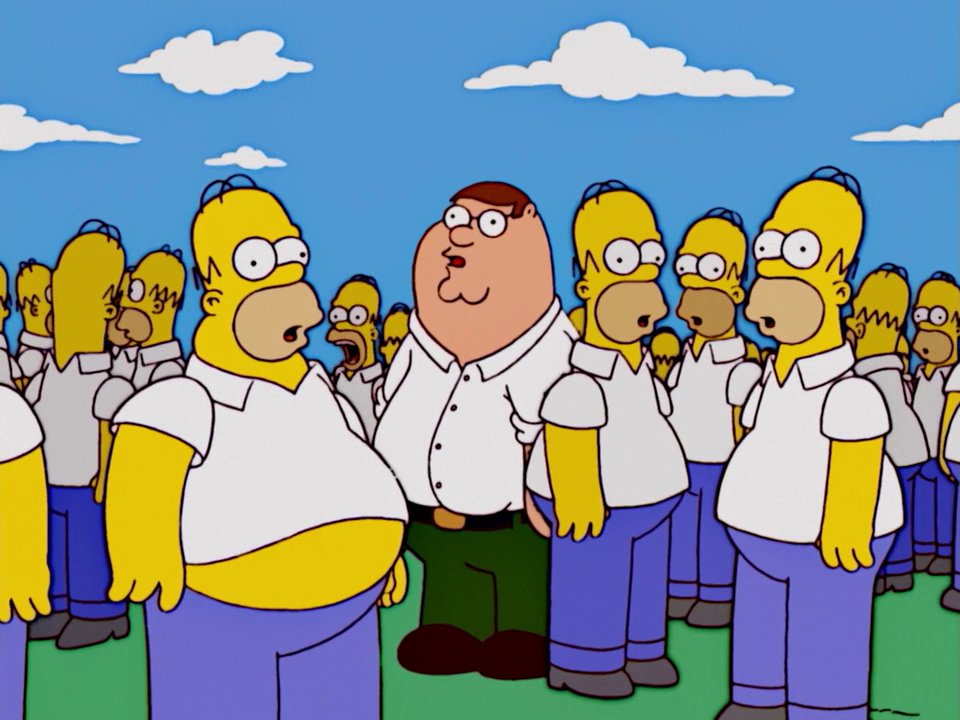 The Coulomb interaction (that is much weaker than the nuclear interaction)  breaks the Isospin symmetry inducing a mixing between state with different Isospin          Perturbative approach
Isovector part of the Coulomb potential
Mixing probability in the g.s.
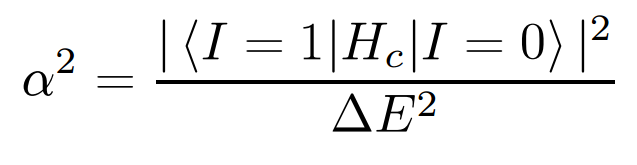 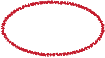 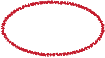 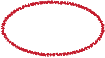 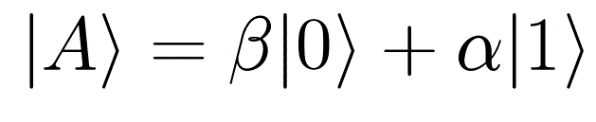 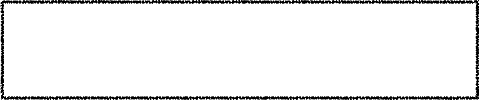 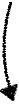 Ground State
Becomes important between states closed in energy
End First-Year of the PhD students: Workshop 2018                                                                                                                                             Giulia Gosta
4/15
Isospin SymmetryBreaking
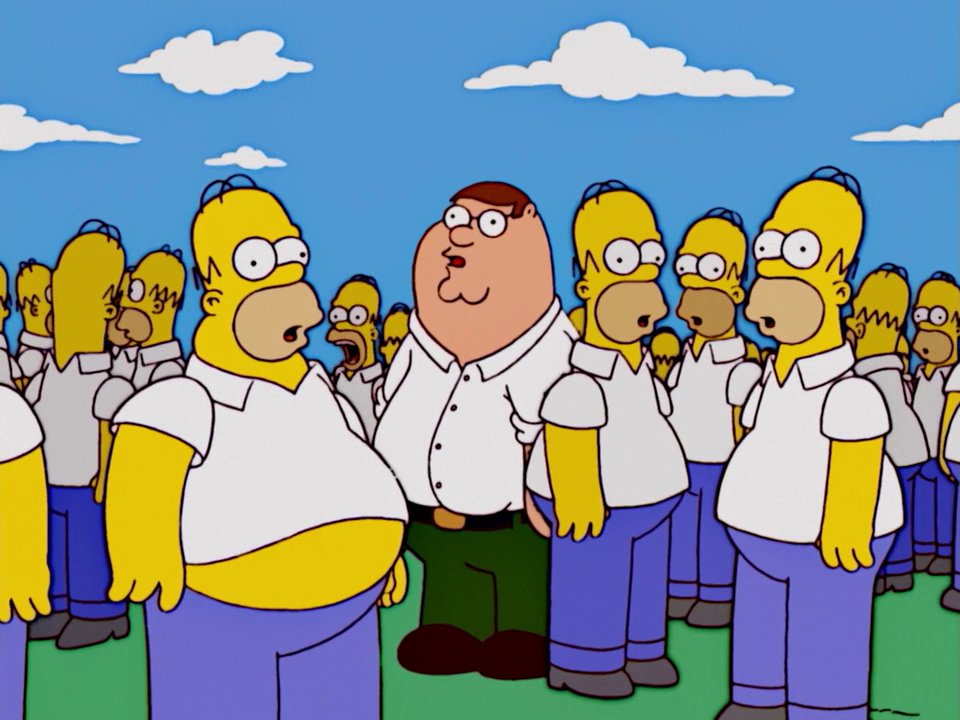 How much is it? α2 vs E* ?
The Coulomb interaction (that is much weaker than the nuclear interaction)  breaks the Isospin symmetry inducing a mixing between state with different Isospin          Perturbative approach
Isovector part of the Coulomb potential
Mixing probability in the g.s.
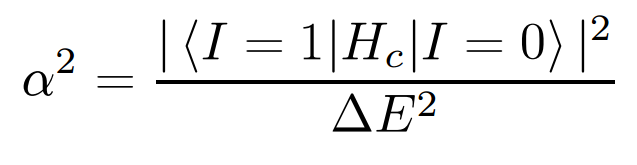 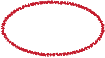 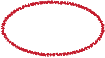 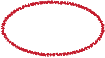 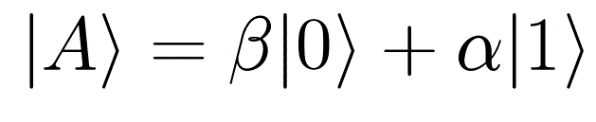 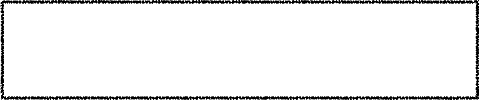 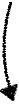 Ground State
Becomes important between states closed in energy
End First-Year of the PhD students: Workshop 2018                                                                                                                                             Giulia Gosta
4/15
Compound nuclei
Compound nuclear reactions take place when a projectile is captured, creating a compound nucleus in an excited energy state which subsequently decays.
End First-Year of the PhD students: Workshop 2018                                                                                                                                             Giulia Gosta
5/15
... In compound nuclei
Coulomb Spreading width : weak E* dependence
Compound nucleus decay width: strong E* dependence
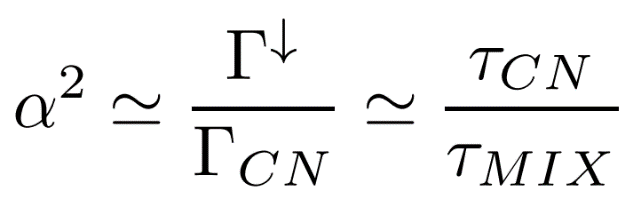 End First-Year of the PhD students: Workshop 2018                                                                                                                                             Giulia Gosta
6/15
... In compound nuclei
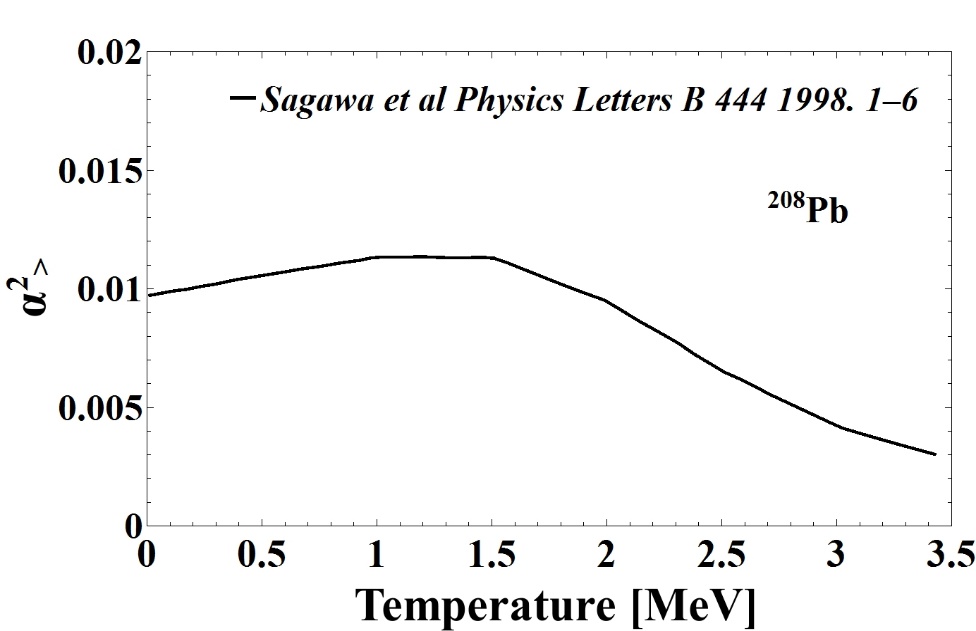 Coulomb Spreading width : weak E* dependence
Compound nucleus decay width: strong E* dependence
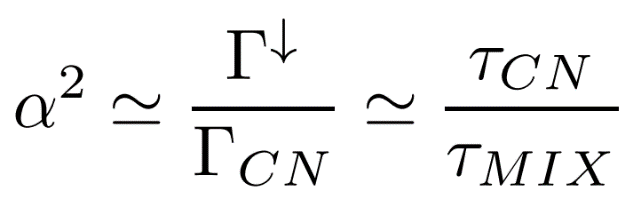 Morinaga’s hypothesis (1955): Isospin becomes a better symmetry as excitation energy increases.
End First-Year of the PhD students: Workshop 2018                                                                                                                                             Giulia Gosta
6/15
How can we measure it ?
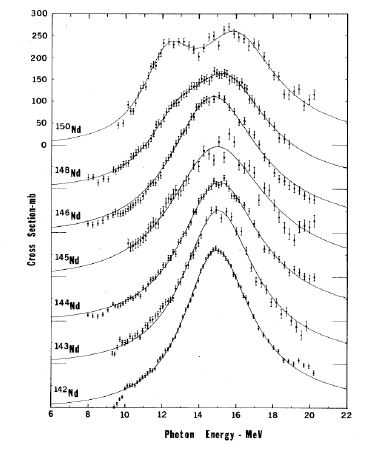 Electric dipole transition (E1) 
Electric (ΔS=0) and  isovector (ΔI=1), 
       the strenght is concentrated in the Giant Dipole Resonance
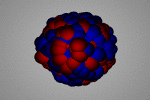 End First-Year of the PhD students: Workshop 2018                                                                                                                                             Giulia Gosta
7/15
How can we measure it ?
Electric dipole transition (E1) 
Electric (ΔS=0) and  isovector (ΔI=1), 
       the strenght is concentrated in the Giant Dipole Resonance
NO MIXING
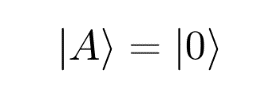 I=0
I=1
I=0
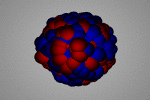 End First-Year of the PhD students: Workshop 2018                                                                                                                                             Giulia Gosta
7/15
How can we measure it ?
Electric dipole transition (E1) 
Electric (ΔS=0) and  isovector (ΔI=1), 
       the strenght is concentrated in the Giant Dipole Resonance
NO MIXING
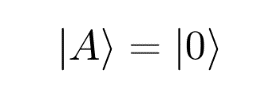 I=0
I=1
I=0
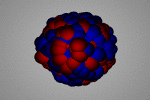 End First-Year of the PhD students: Workshop 2018                                                                                                                                             Giulia Gosta
7/15
How can we measure it ?
Electric dipole transition (E1) 
Electric (ΔS=0) and  isovector (ΔI=1), 
       the strenght is concentrated in the Giant Dipole Resonance
NO MIXING
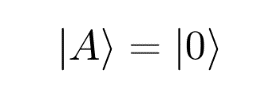 I=0
I=1
I=0
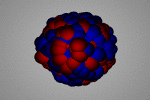 End First-Year of the PhD students: Workshop 2018                                                                                                                                             Giulia Gosta
7/15
How can we measure it ?
Electric dipole transition (E1) 
Electric (ΔS=0) and  isovector (ΔI=1), 
       the strenght is concentrated in the Giant Dipole Resonance
NO MIXING
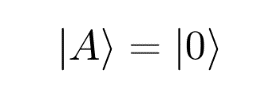 I=0
I=1
I=0
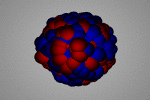 Inhibition of γ-decay
(few I=1 states)
End First-Year of the PhD students: Workshop 2018                                                                                                                                             Giulia Gosta
7/15
How can we measure it ?
Electric dipole transition (E1) 
Electric (ΔS=0) and  isovector (ΔI=1), 
       the strenght is concentrated in the Giant Dipole Resonance
MIXING
NO MIXING
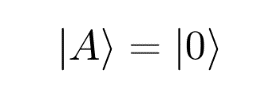 I=0
I=0
I=1
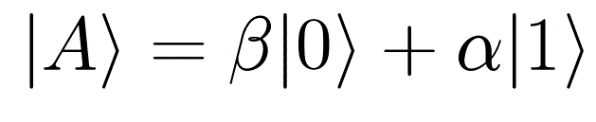 +
I=1
I=0
I=1
I=0
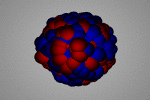 Inhibition of γ-decay
(few I=1 states)
End First-Year of the PhD students: Workshop 2018                                                                                                                                             Giulia Gosta
7/15
How can we measure it ?
Electric dipole transition (E1) 
Electric (ΔS=0) and  isovector (ΔI=1), 
       the strenght is concentrated in the Giant Dipole Resonance
MIXING
NO MIXING
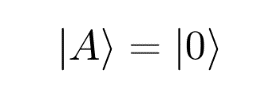 I=0
I=0
I=1
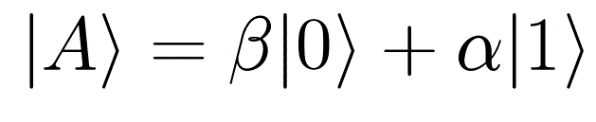 +
I=1
I=0
I=1
I=0
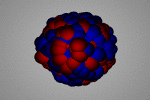 Inhibition of γ-decay
(few I=1 states)
End First-Year of the PhD students: Workshop 2018                                                                                                                                             Giulia Gosta
7/15
How can we measure it ?
Electric dipole transition (E1) 
Electric (ΔS=0) and  isovector (ΔI=1), 
       the strenght is concentrated in the Giant Dipole Resonance
MIXING
NO MIXING
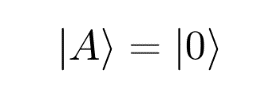 I=0
I=0
I=1
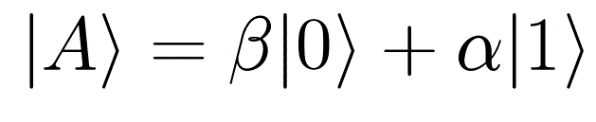 +
I=1
I=0
I=1
I=0
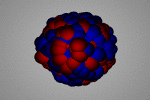 Inhibition of γ-decay
(few I=1 states)
End First-Year of the PhD students: Workshop 2018                                                                                                                                             Giulia Gosta
7/15
How can we measure it ?
Electric dipole transition (E1) 
Electric (ΔS=0) and  isovector (ΔI=1), 
       the strenght is concentrated in the Giant Dipole Resonance
MIXING
NO MIXING
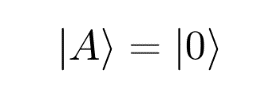 I=0
I=0
I=1
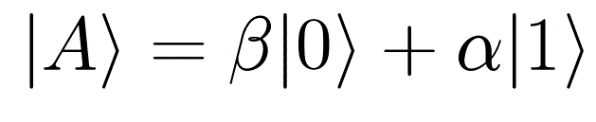 +
I=1
I=0
I=1
I=0
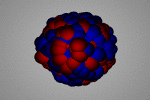 Inhibition of γ-decay
(few I=1 states)
End First-Year of the PhD students: Workshop 2018                                                                                                                                             Giulia Gosta
7/15
How can we measure it ?
Electric dipole transition (E1) 
Electric (ΔS=0) and  isovector (ΔI=1), 
       the strenght is concentrated in the Giant Dipole Resonance
MIXING
NO MIXING
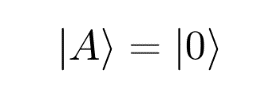 I=0
I=0
I=1
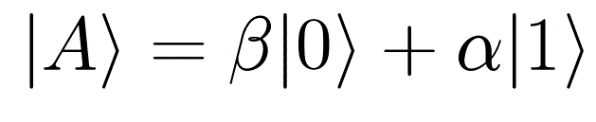 +
I=1
I=0
I=1
I=0
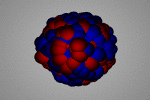 Inhibition of γ-decay
(few I=1 states)
The observed E1 strenght is a signature of the mixing
End First-Year of the PhD students: Workshop 2018                                                                                                                                             Giulia Gosta
7/15
The experiment
June 2016 @Laboratori Nazionali di Legnaro-INFN
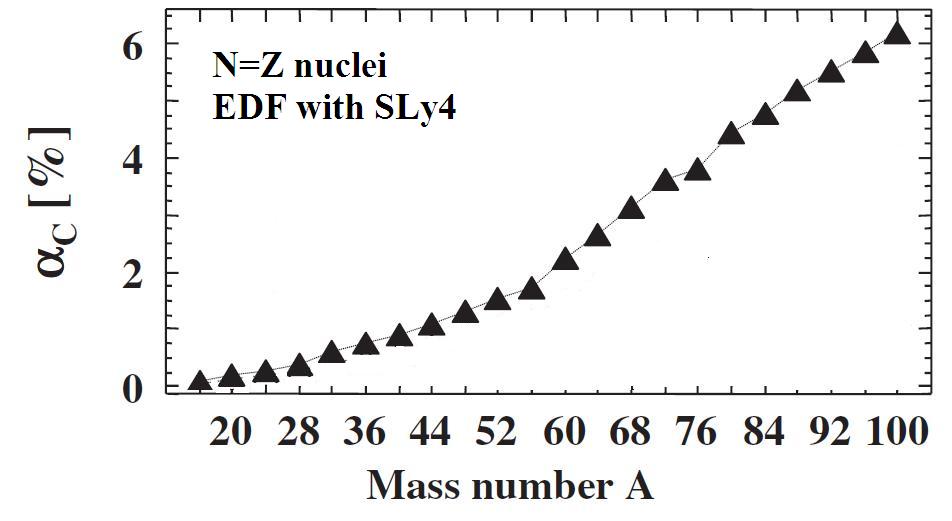 Ceruti et al. & Corsi at al.
D. Mondal et al.
32S + 28Si        60Zn*
We form a I=0  Compound Nucleus by fusion-evaporation  reaction:
Satula et al., PRL 103 (2009)
This work
(N=Z                N=Z                        N=Z)
End First-Year of the PhD students: Workshop 2018                                                                                                                                             Giulia Gosta
8/15
The experiment
June 2016 @Laboratori Nazionali di Legnaro-INFN
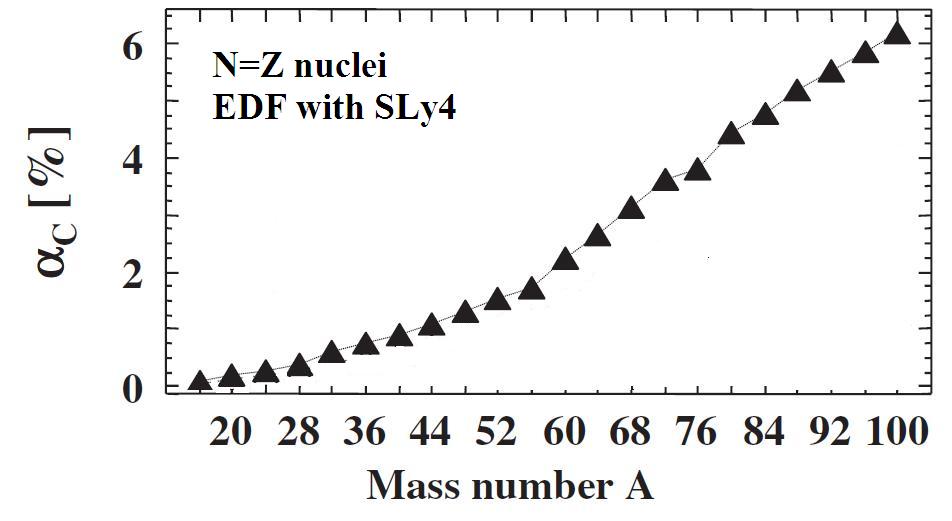 Ceruti et al. & Corsi at al.
D. Mondal et al.
32S + 28Si        60Zn*
We form a I=0  Compound Nucleus by fusion-evaporation  reaction:
Satula et al., PRL 103 (2009)
This work
(N=Z                N=Z                        N=Z)
We form a I0  Compound Nucleus by fusion-evaporation  reaction:
32S + 30Si        62Zn*
(N=Z             N≠Z                   N ≠ Z)
End First-Year of the PhD students: Workshop 2018                                                                                                                                             Giulia Gosta
8/15
The experiment
June 2016 @Laboratori Nazionali di Legnaro-INFN
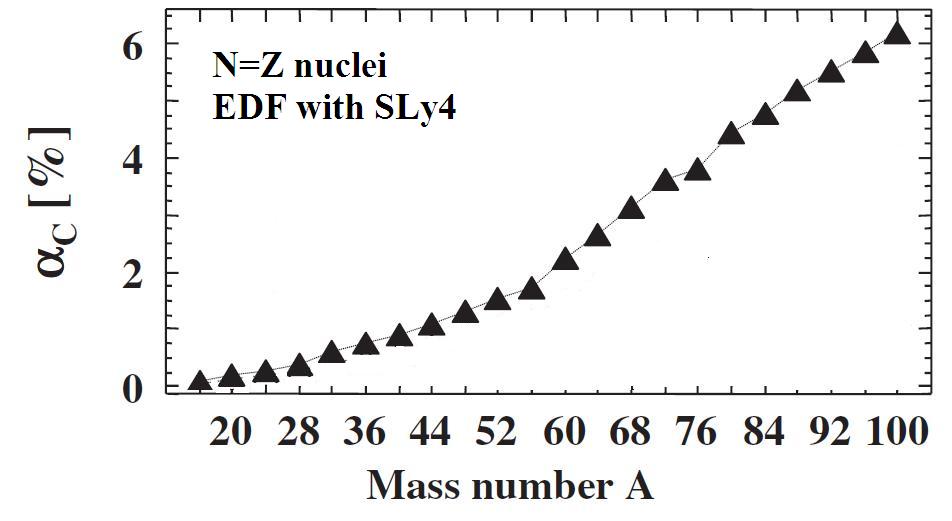 Ceruti et al. & Corsi at al.
D. Mondal et al.
32S + 28Si        60Zn*
We form a I=0  Compound Nucleus by fusion-evaporation  reaction:
Satula et al., PRL 103 (2009)
This work
(N=Z                N=Z                        N=Z)
We form a I0  Compound Nucleus by fusion-evaporation  reaction:
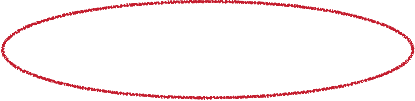 the mixing effect in 62Zn should not be practically evident
32S + 30Si        62Zn*
(N=Z             N≠Z                   N ≠ Z)
End First-Year of the PhD students: Workshop 2018                                                                                                                                             Giulia Gosta
8/15
The experiment
June 2016 @Laboratori Nazionali di Legnaro-INFN
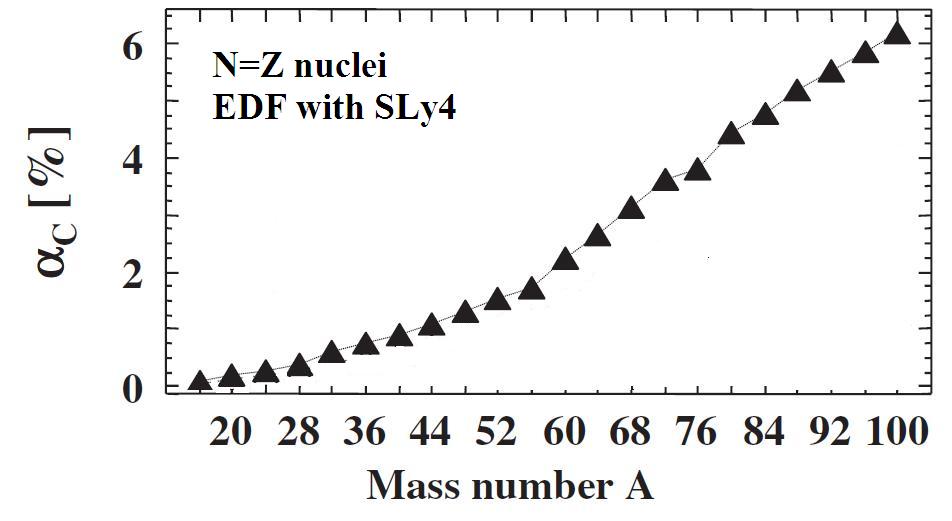 The γ-rays yield from the E1 decay of the GDR built on the CN was measured.

From the data fit α2 can be extracted.
Ceruti et al. & Corsi at al.
D. Mondal et al.
32S + 28Si        60Zn*
We form a I=0  Compound Nucleus by fusion-evaporation  reaction:
Satula et al., PRL 103 (2009)
This work
(N=Z                N=Z                        N=Z)
We form a I0  Compound Nucleus by fusion-evaporation  reaction:
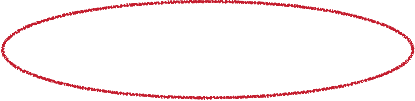 the mixing effect in 62Zn should not be practically evident
32S + 30Si        62Zn*
T1 = 2.0 MeV (E*= 47 MeV)
T2 = 2.4 MeV (E*= 58 MeV)
(N=Z             N≠Z                   N ≠ Z)
End First-Year of the PhD students: Workshop 2018                                                                                                                                             Giulia Gosta
8/15
Array of 10 LaBr3:Ce crystals 
(at 70° at 20 cm from the target)
 

for the measurement of high-energy γ  rays.
GALILEO array of
25 HPGe detectors
 
for the measurement of low-energy γ rays
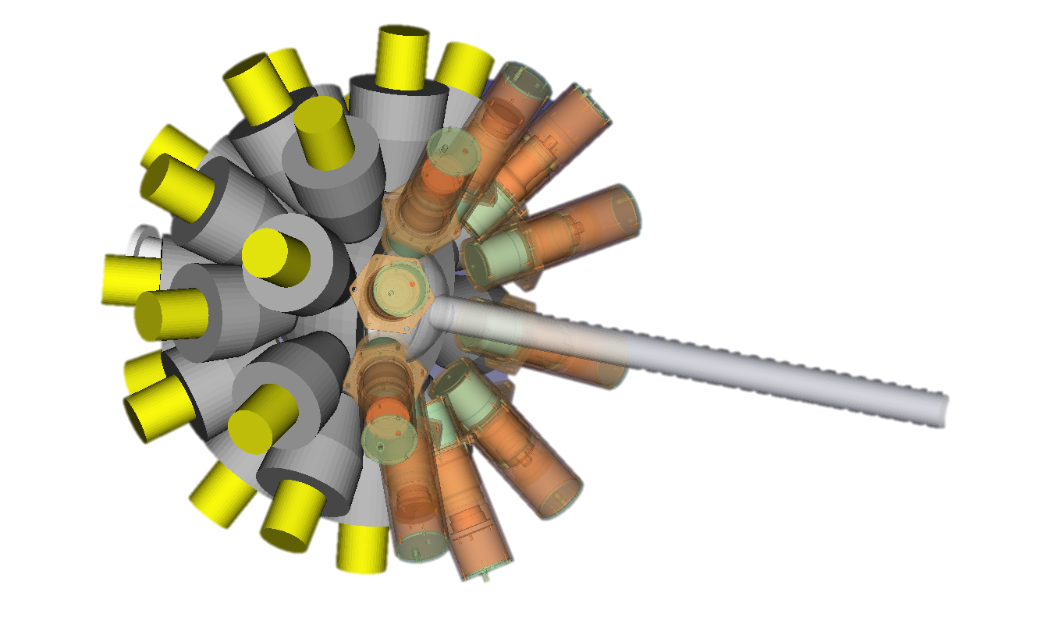 The experimental setup
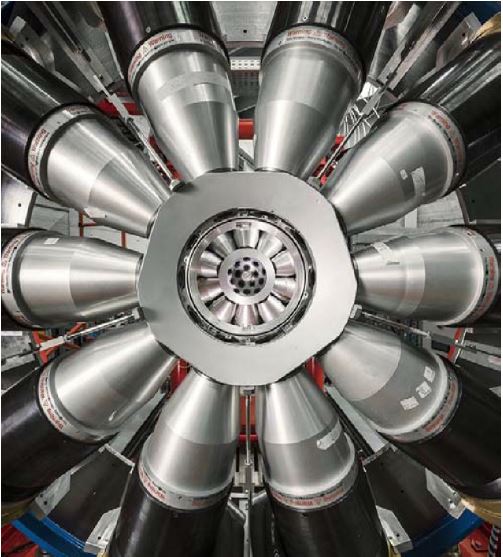 End First-Year of the PhD students: Workshop 2018                                                                                                                                             Giulia Gosta
9/15
Array of 10 LaBr3:Ce crystals 
(at 70° at 20 cm from the target)
 

for the measurement of high-energy γ  rays.
GALILEO array of
25 HPGe detectors
 
for the measurement of low-energy γ rays
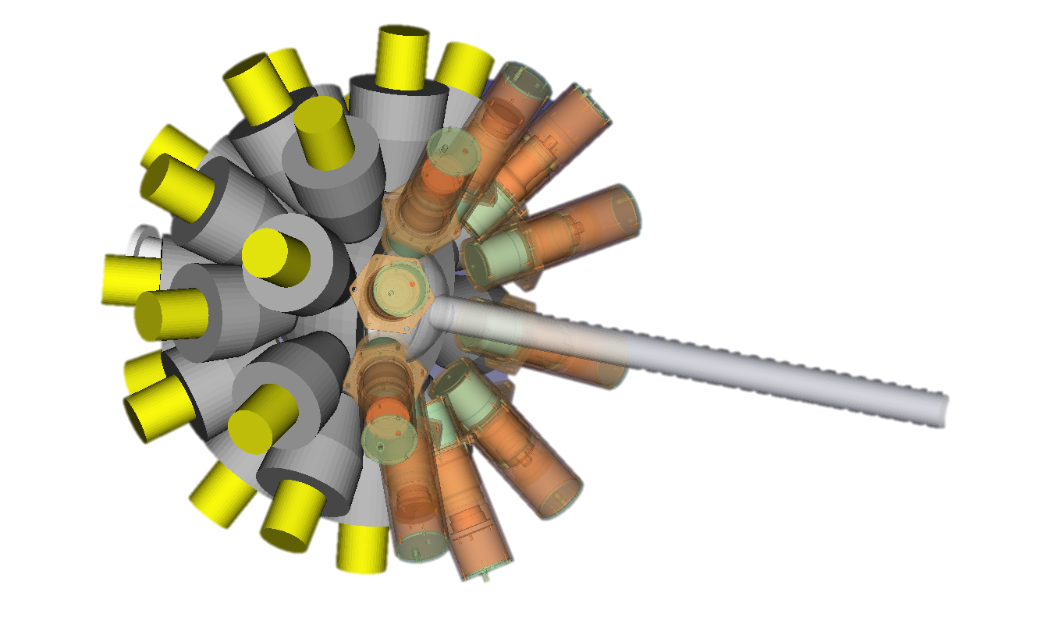 The experimental setup
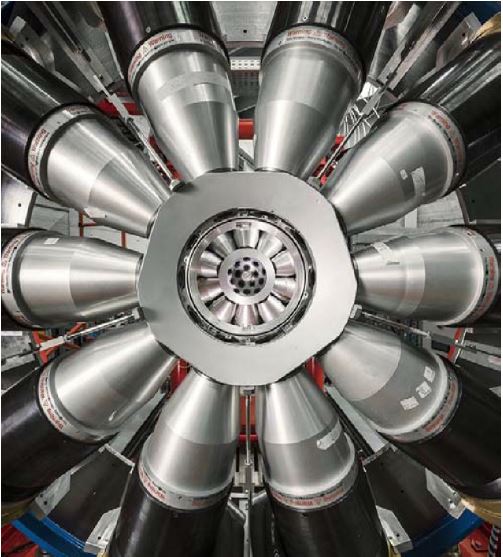 Ancillary detectors:

EUCLIDES (array of 40 ∆E-E Si telescopes)

Neutron Wall (array of 15 liquid scintillators BC-501A)
Used to tuning in a more accurate way the statistical model trough the analysis of the compound nuclei residues population
End First-Year of the PhD students: Workshop 2018                                                                                                                                             Giulia Gosta
9/15
Pre-analysis
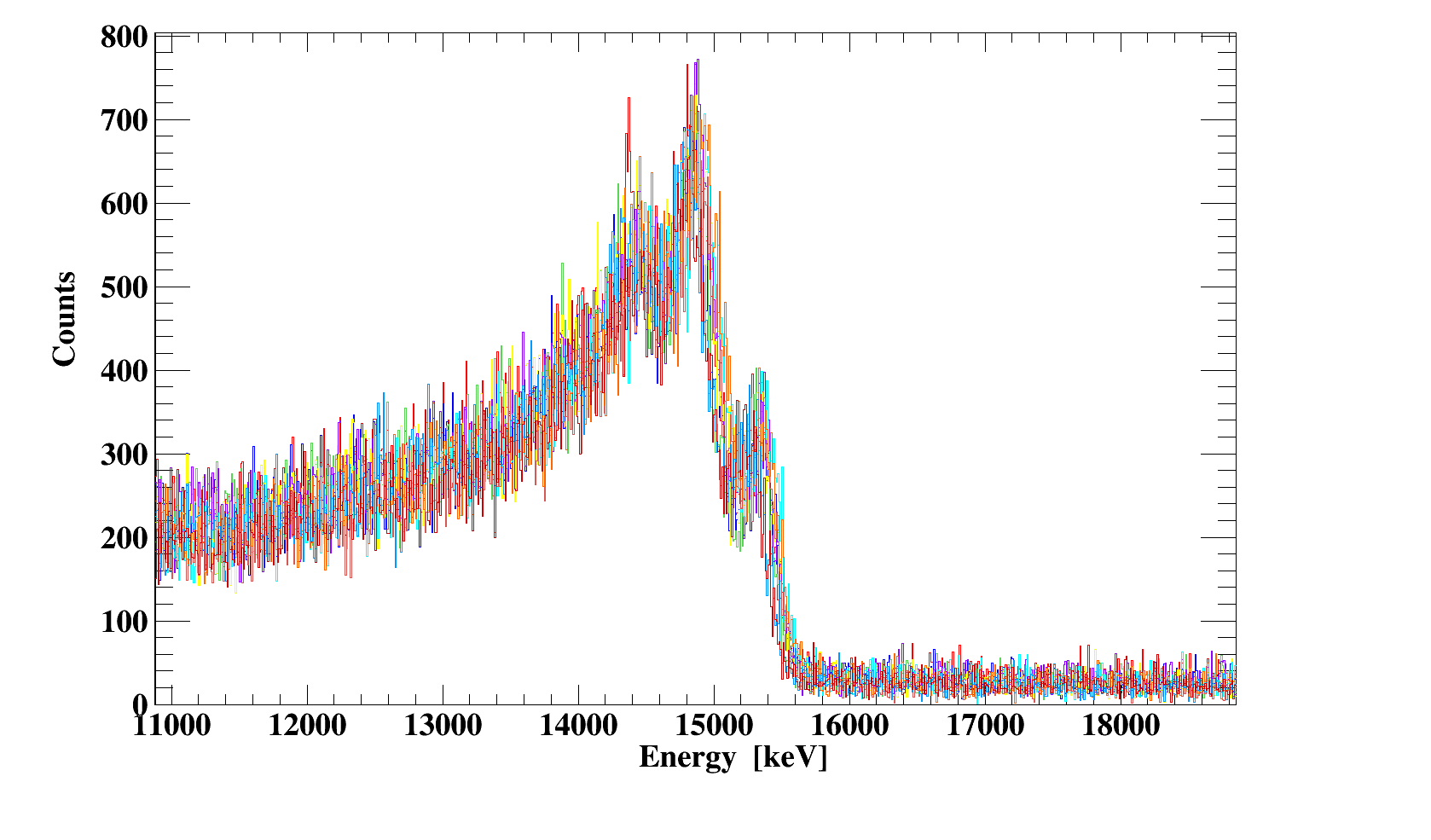 11B + D  ->  13C*    
(up to 15.1 MeV)
Energy Calibration 
 LaBr3:Ce 
Linear calibration at low energy (using standard sources) 
Quadratic calibration at high energy (in beam calibration) 
 HPGe
Up to 5 order polynomial curves (using standard sources)
 Time calibration LaBr3:Ce 
 Time alignment 
Time walk correction
 Time drift correction
End First-Year of the PhD students: Workshop 2018                                                                                                                                             Giulia Gosta
10/15
Pre-analysis
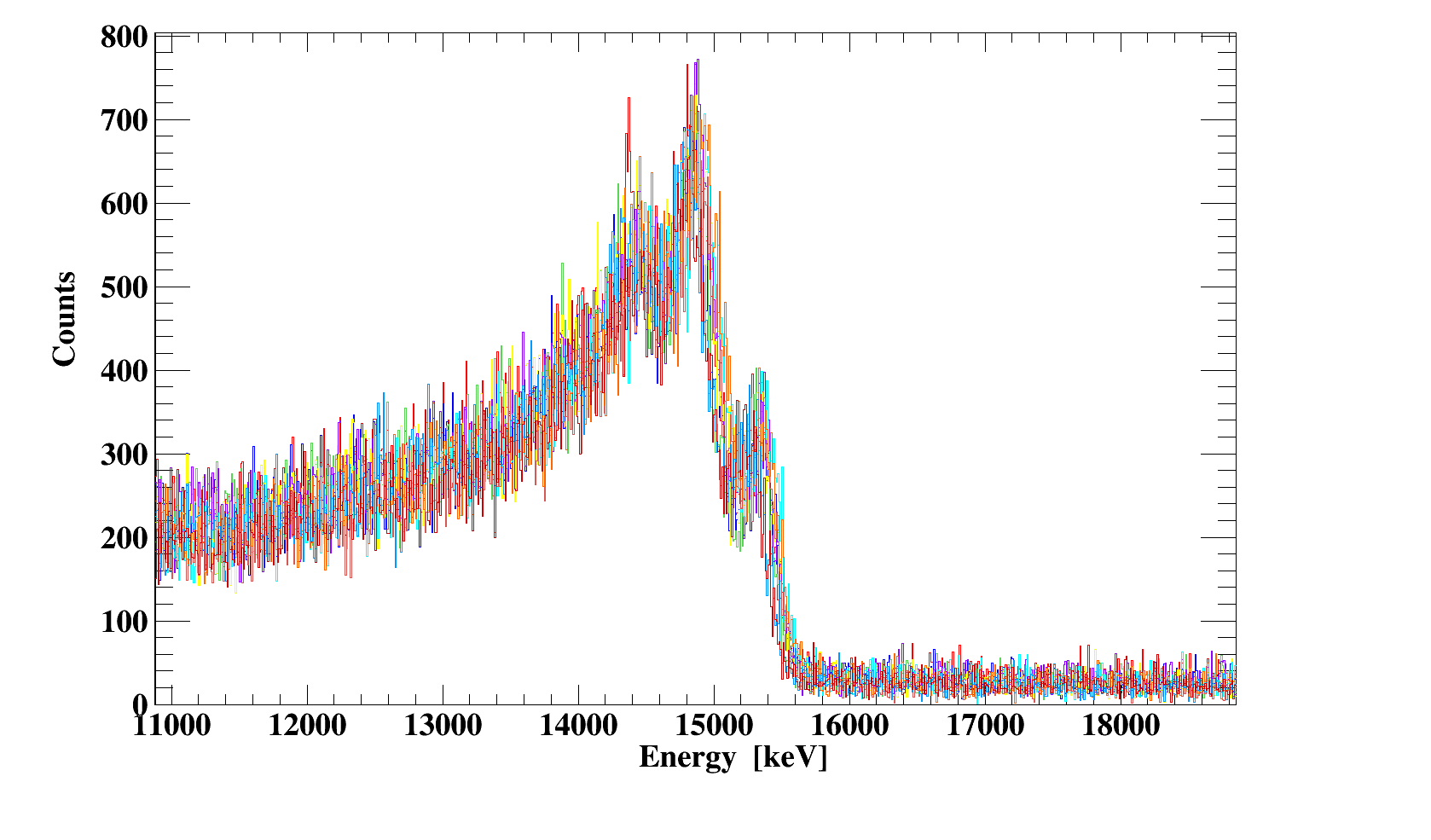 11B + D  ->  13C*    
(up to 15.1 MeV)
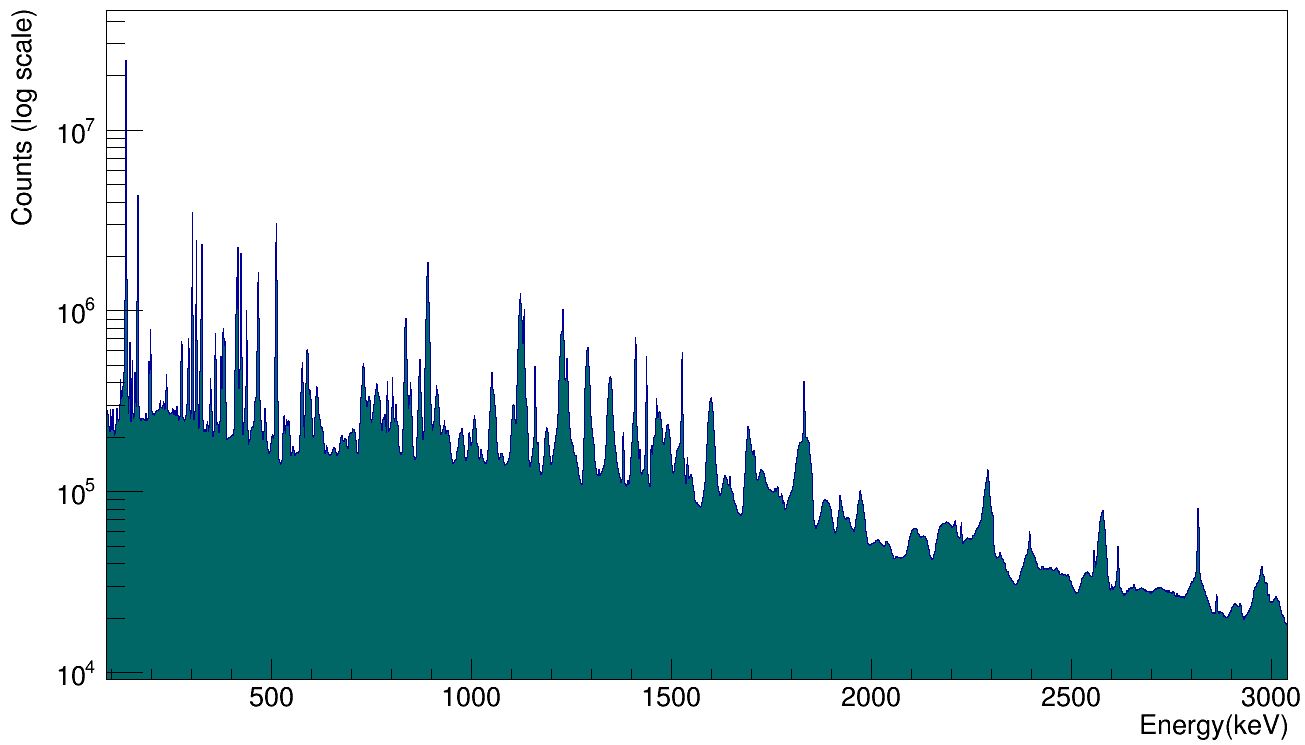 Energy Calibration 
 LaBr3:Ce 
Linear calibration at low energy (using standard sources) 
Quadratic calibration at high energy (in beam calibration) 
 HPGe
Up to 5 order polynomial curves (using standard sources)
 Time calibration LaBr3:Ce 
 Time alignment 
Time walk correction
 Time drift correction
End First-Year of the PhD students: Workshop 2018                                                                                                                                             Giulia Gosta
10/15
Pre-analysis
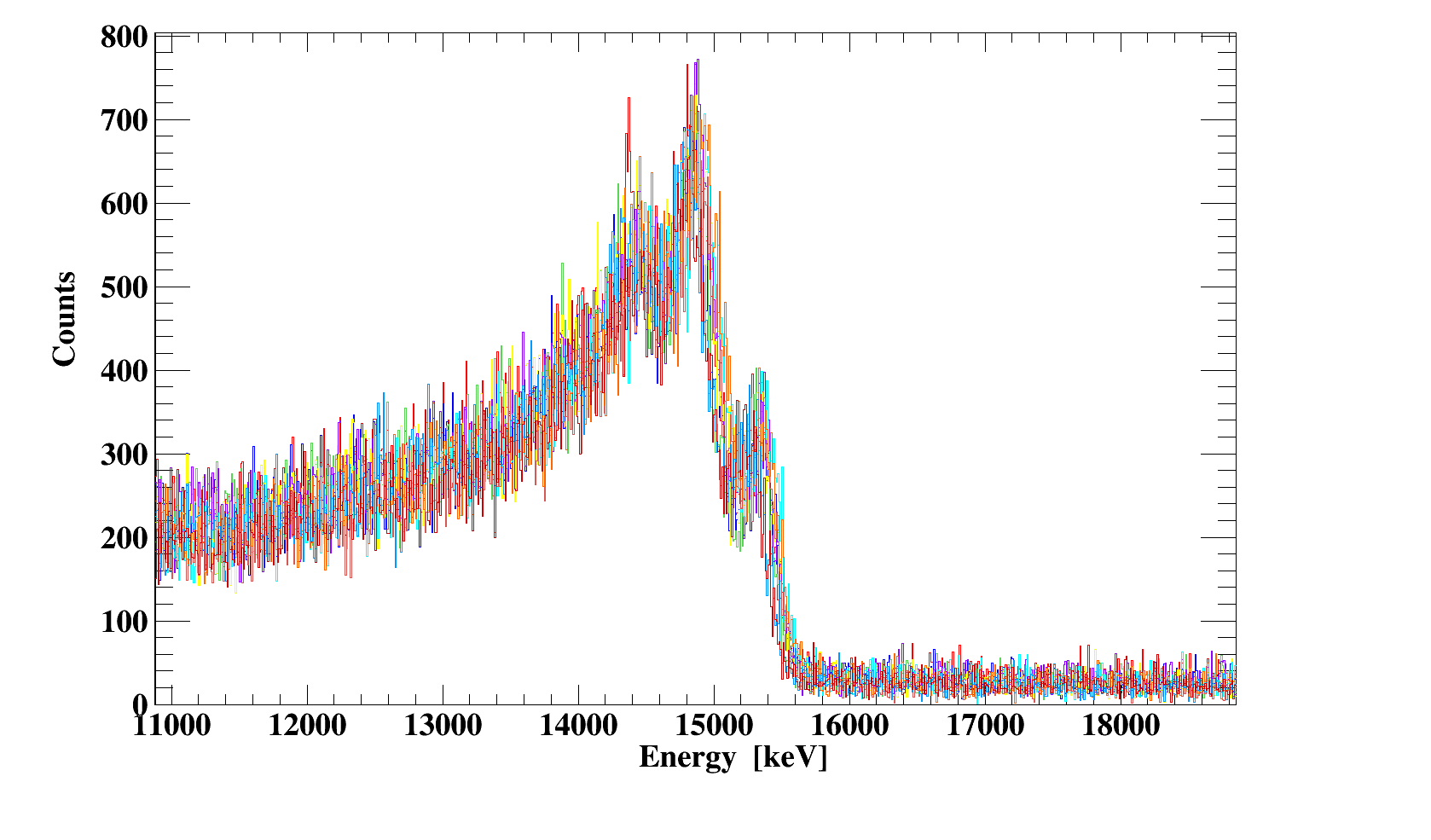 11B + D  ->  13C*    
(up to 15.1 MeV)
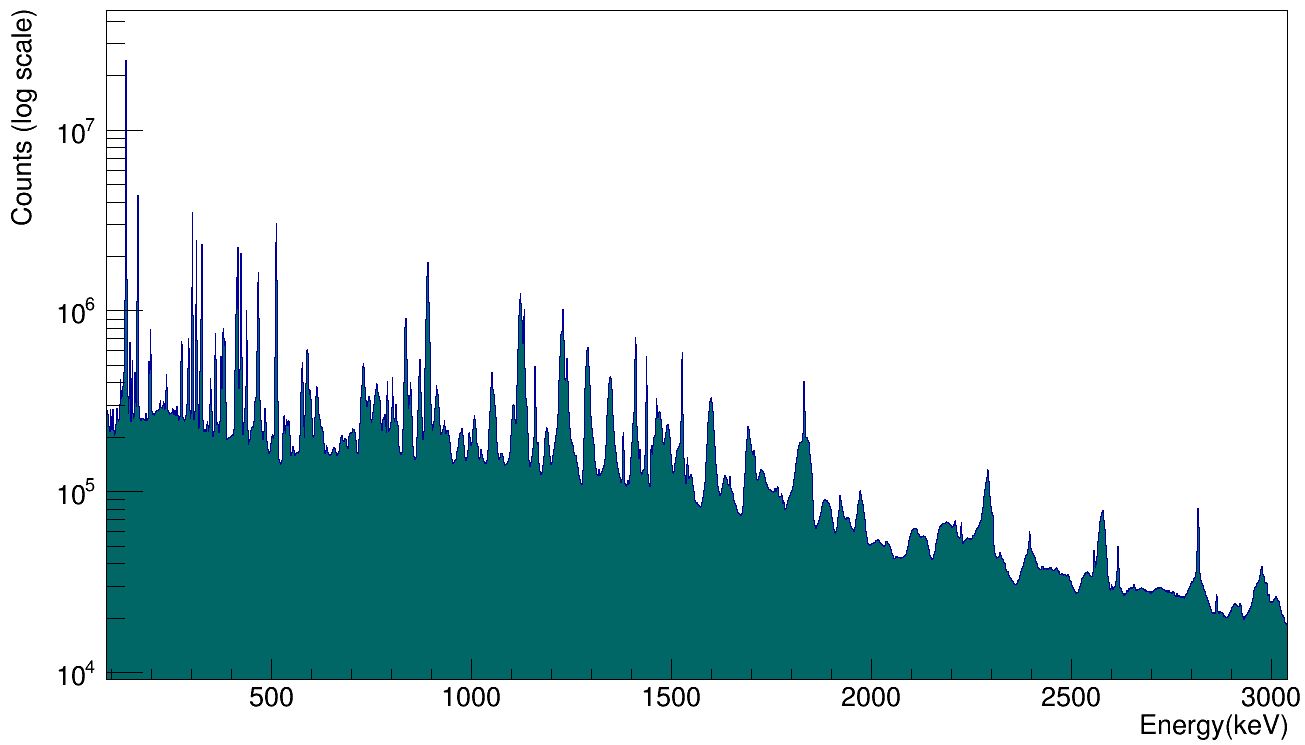 Energy Calibration 
 LaBr3:Ce 
Linear calibration at low energy (using standard sources) 
Quadratic calibration at high energy (in beam calibration) 
 HPGe
Up to 5 order polynomial curves (using standard sources)
 Time calibration LaBr3:Ce 
 Time alignment 
Time walk correction
 Time drift correction
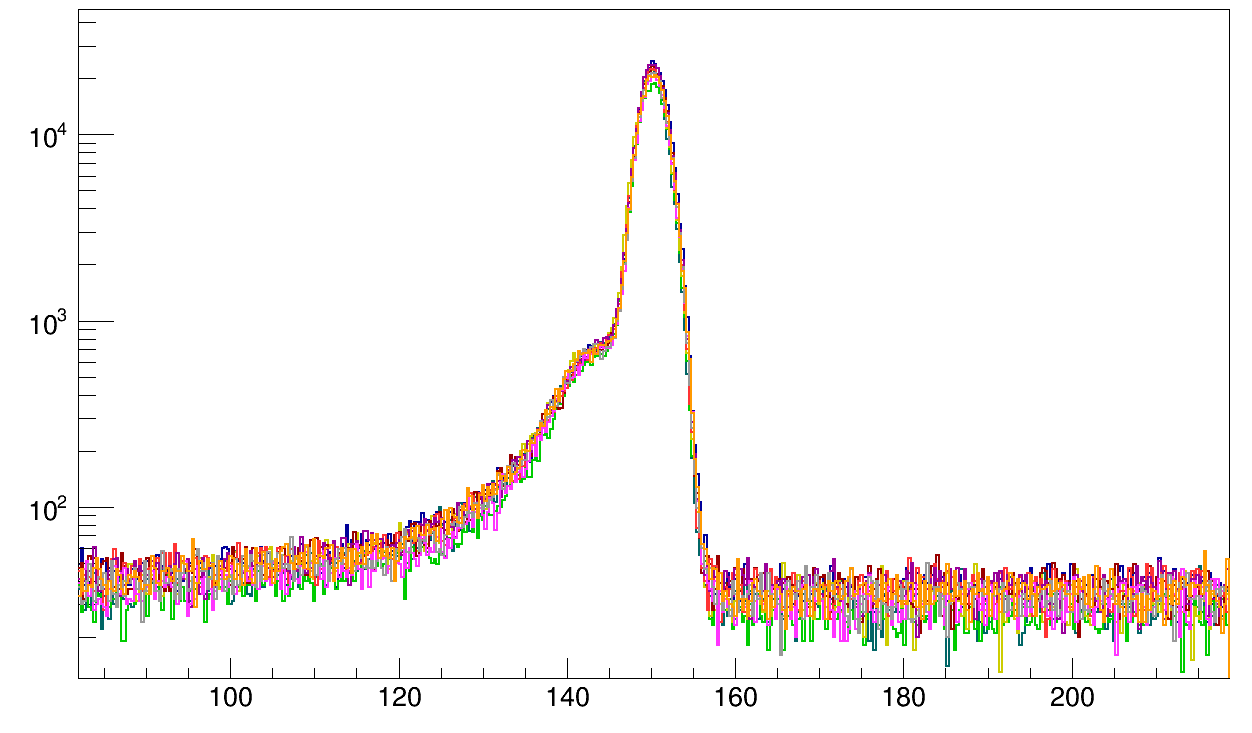 End First-Year of the PhD students: Workshop 2018                                                                                                                                             Giulia Gosta
10/15
Pre-analysis
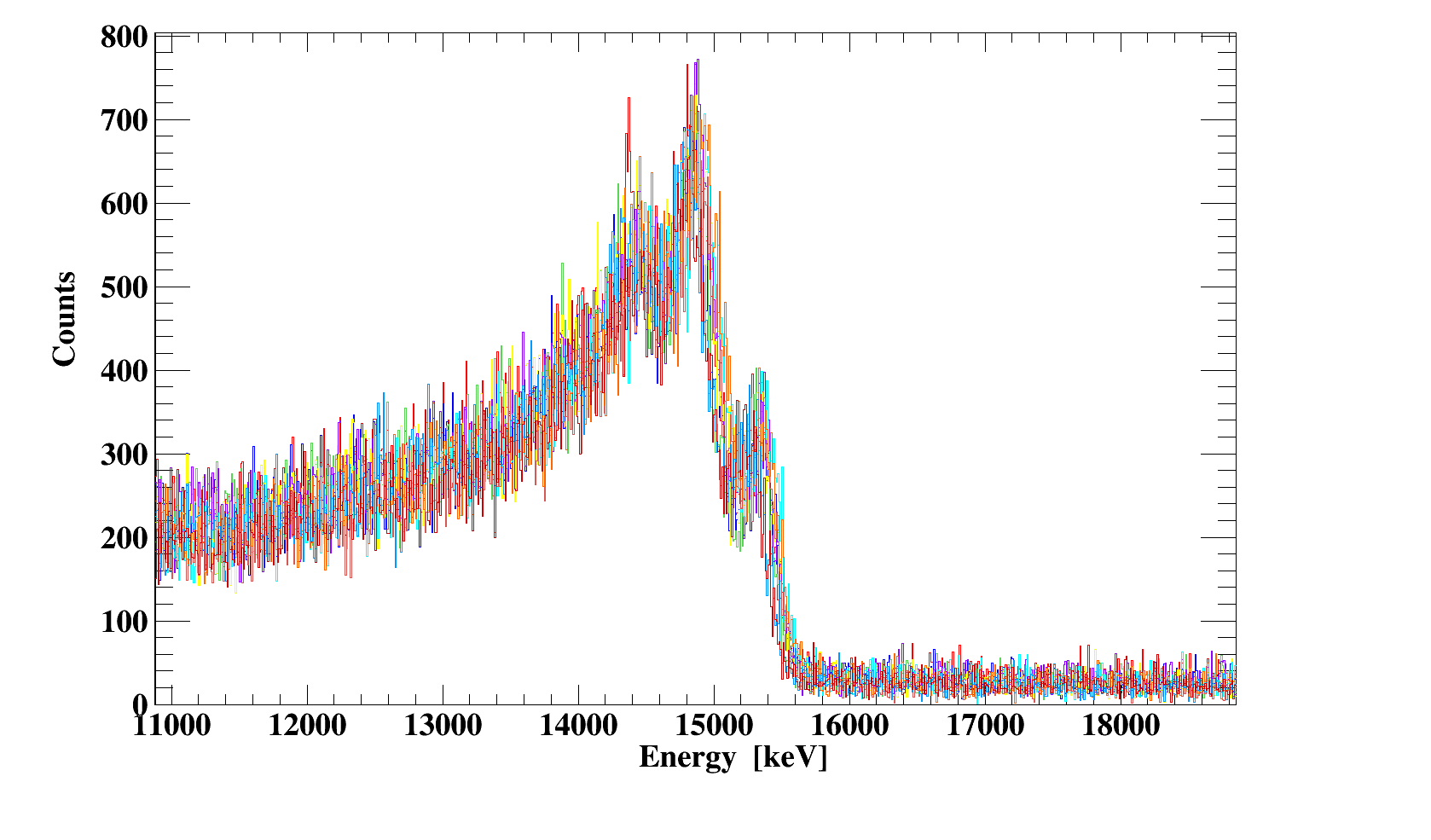 11B + D  ->  13C*    
(up to 15.1 MeV)
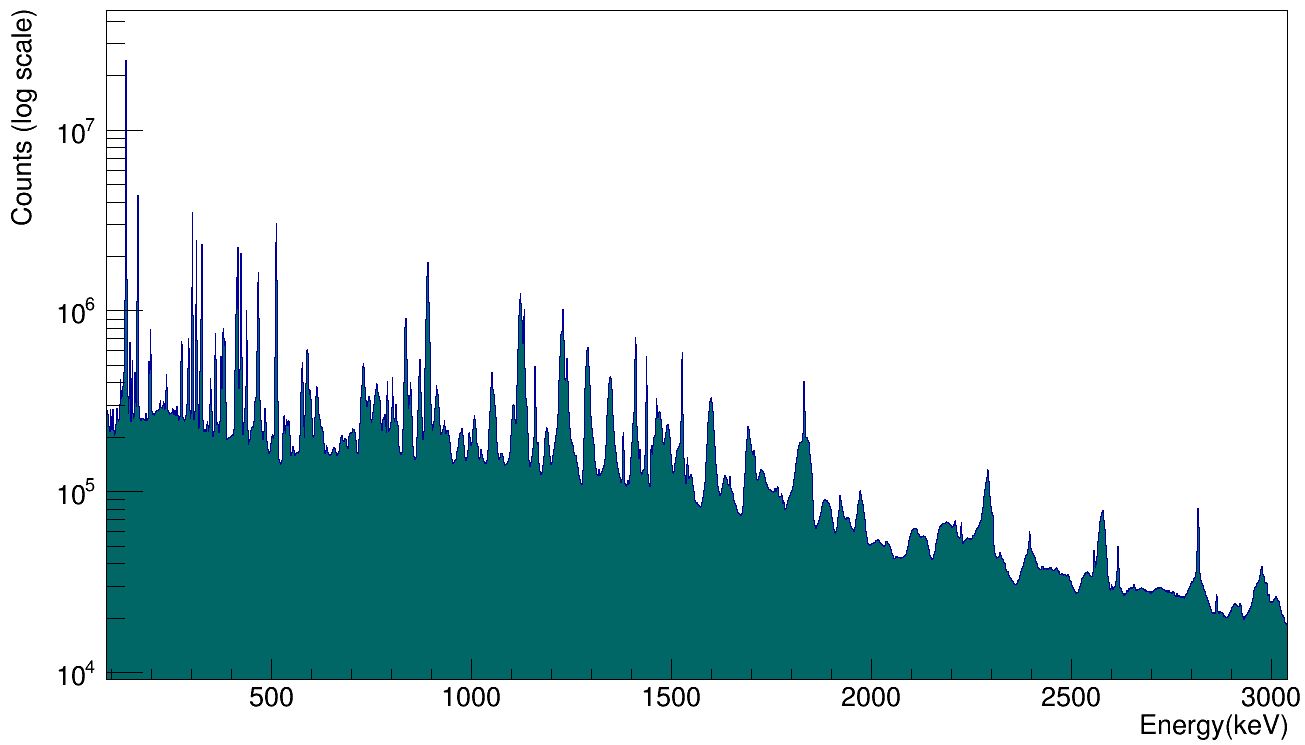 Energy Calibration 
 LaBr3:Ce 
Linear calibration at low energy (using standard sources) 
Quadratic calibration at high energy (in beam calibration) 
 HPGe
Up to 5 order polynomial curves (using standard sources)
 Time calibration LaBr3:Ce 
 Time alignment 
Time walk correction
 Time drift correction
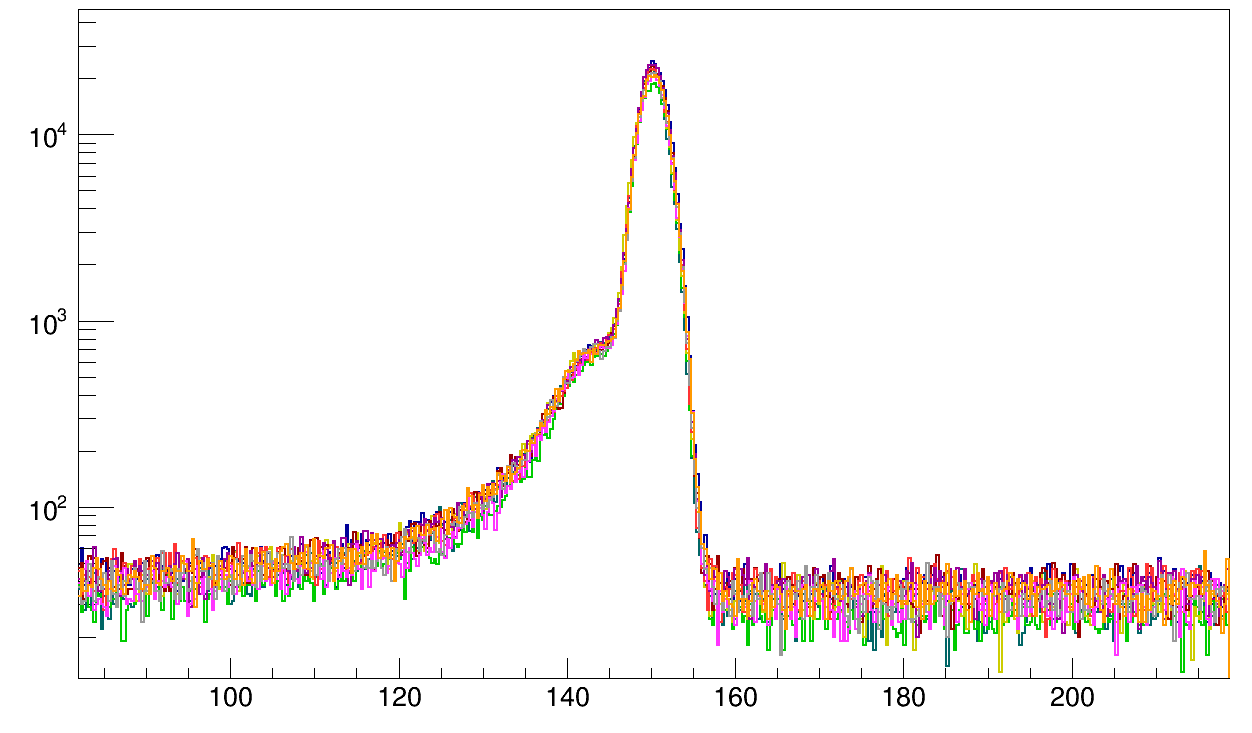 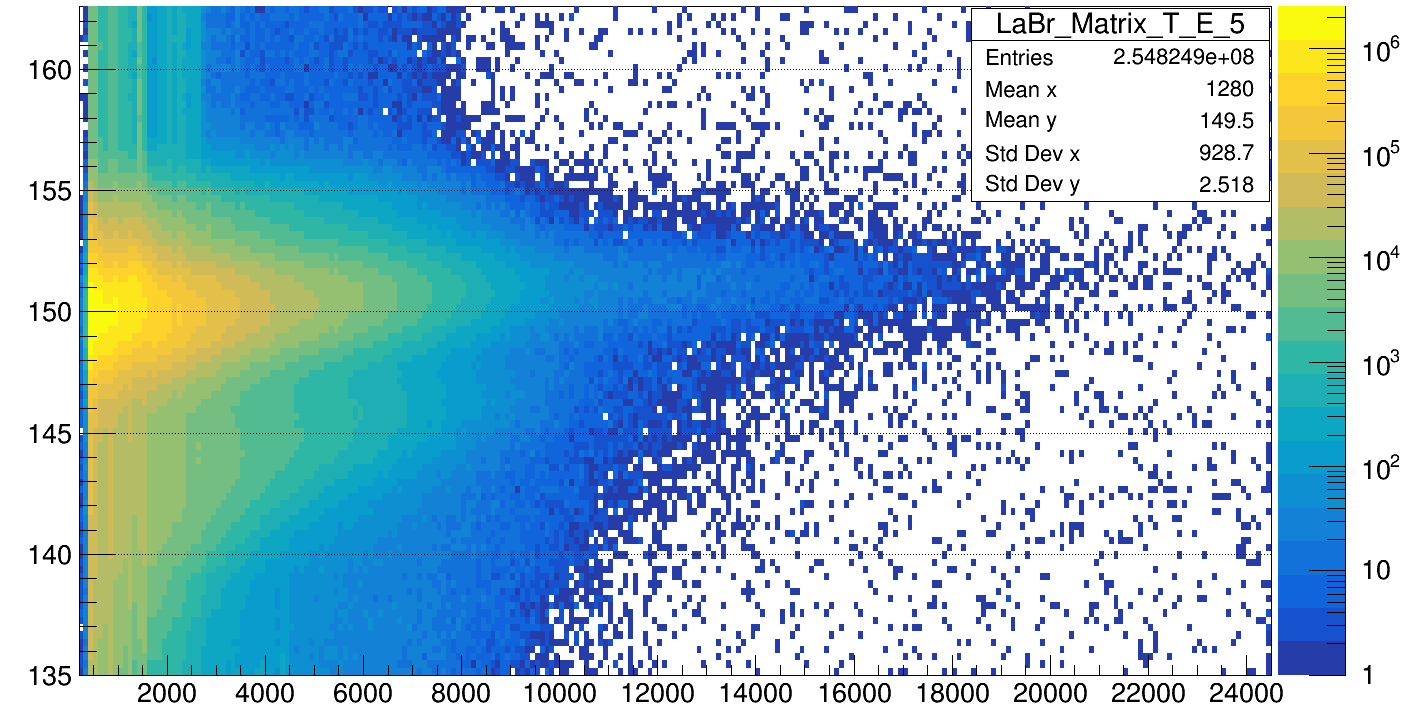 End First-Year of the PhD students: Workshop 2018                                                                                                                                             Giulia Gosta
10/15
Pre-analysis
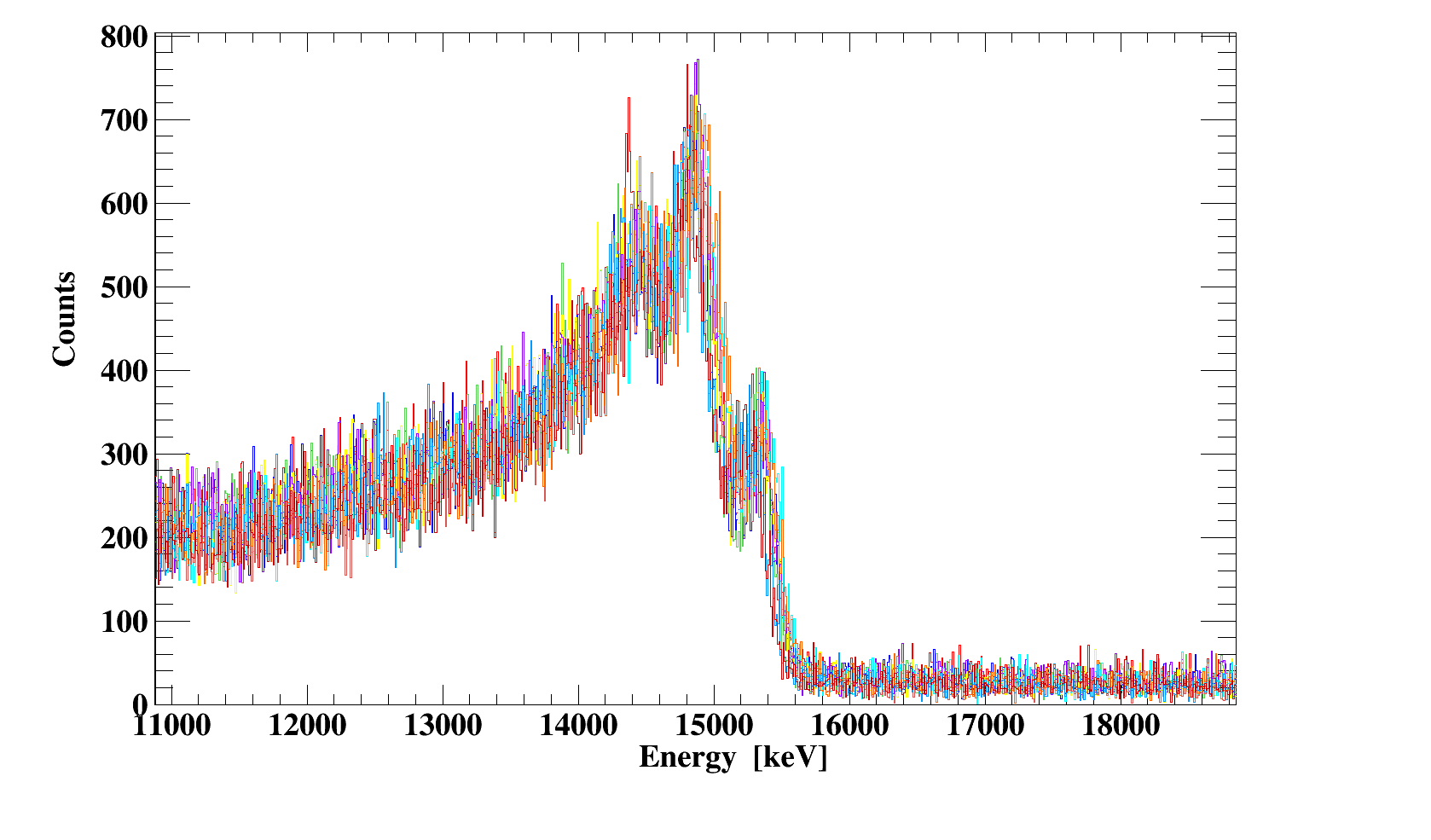 11B + D  ->  13C*    
(up to 15.1 MeV)
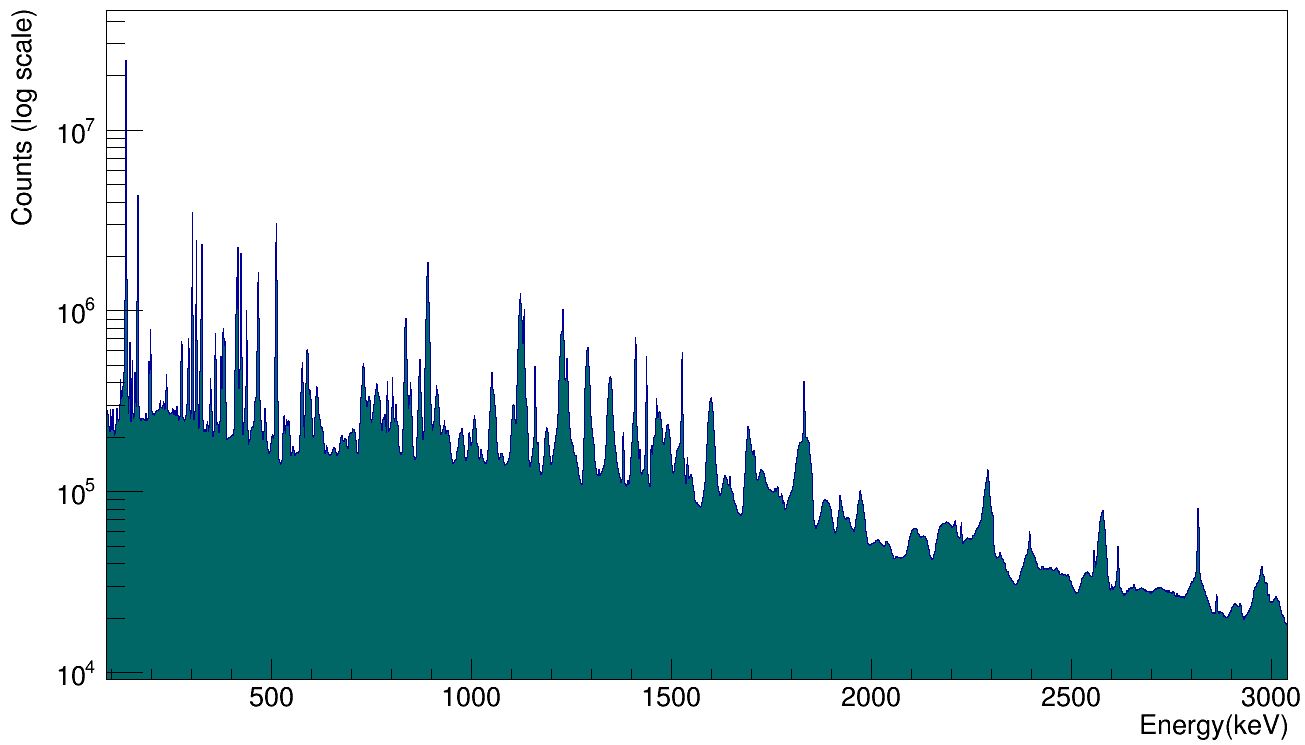 Energy Calibration 
 LaBr3:Ce 
Linear calibration at low energy (using standard sources) 
Quadratic calibration at high energy (in beam calibration) 
 HPGe
Up to 5 order polynomial curves (using standard sources)
 Time calibration LaBr3:Ce 
 Time alignment 
Time walk correction
 Time drift correction
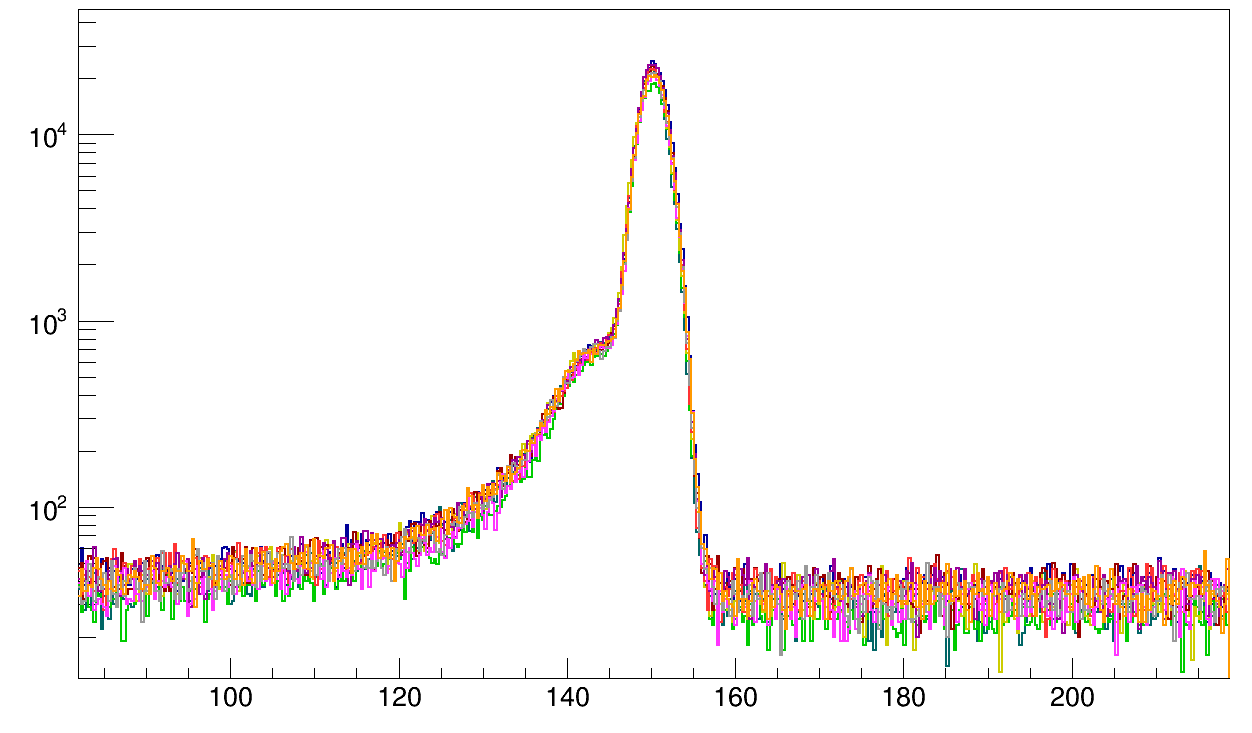 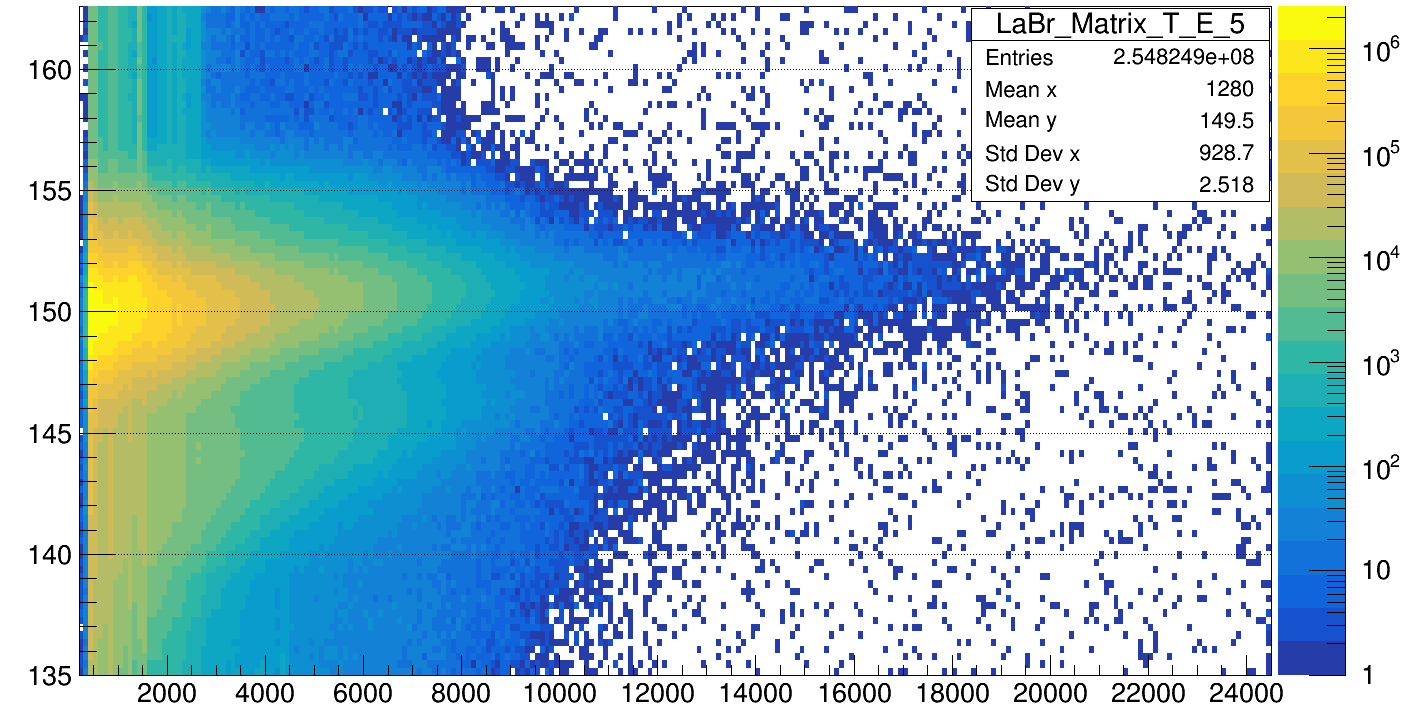 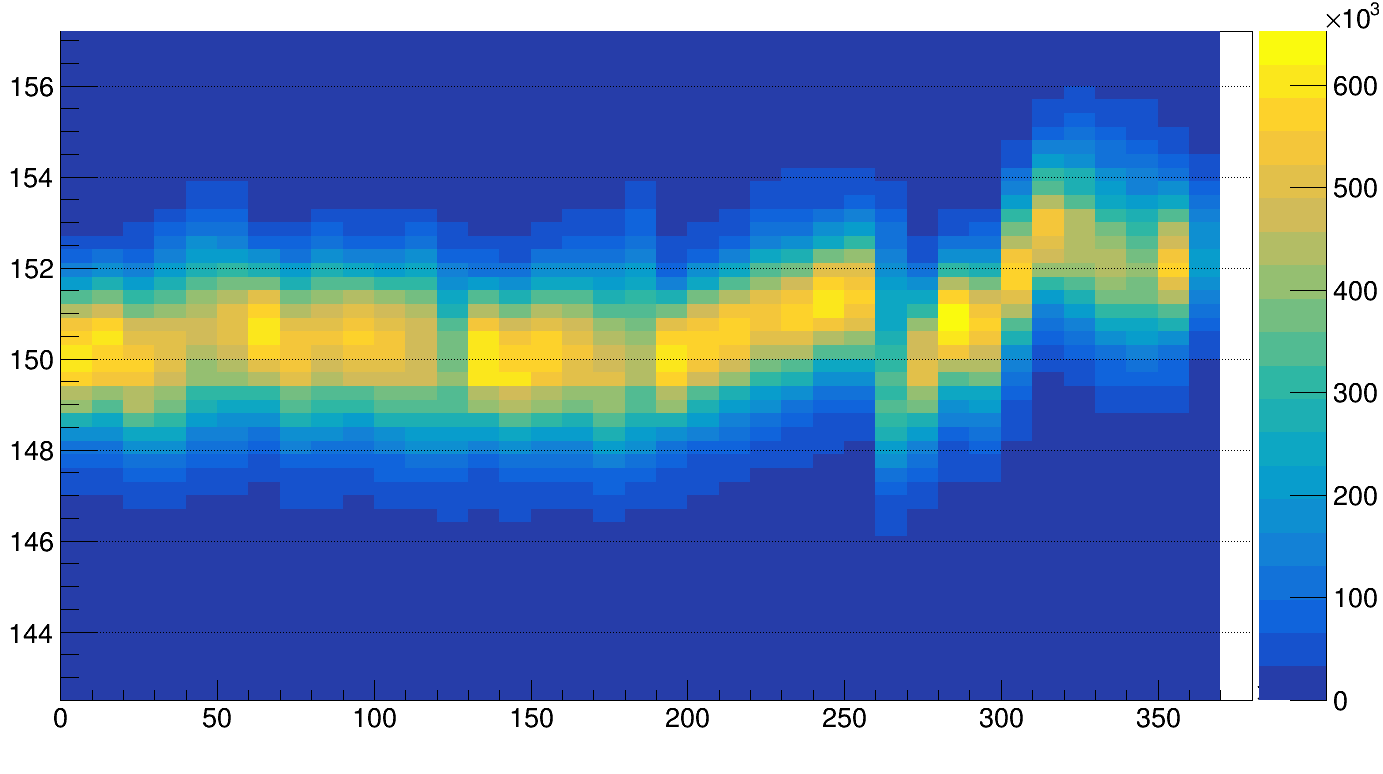 End First-Year of the PhD students: Workshop 2018                                                                                                                                             Giulia Gosta
10/15
Gate on time peak
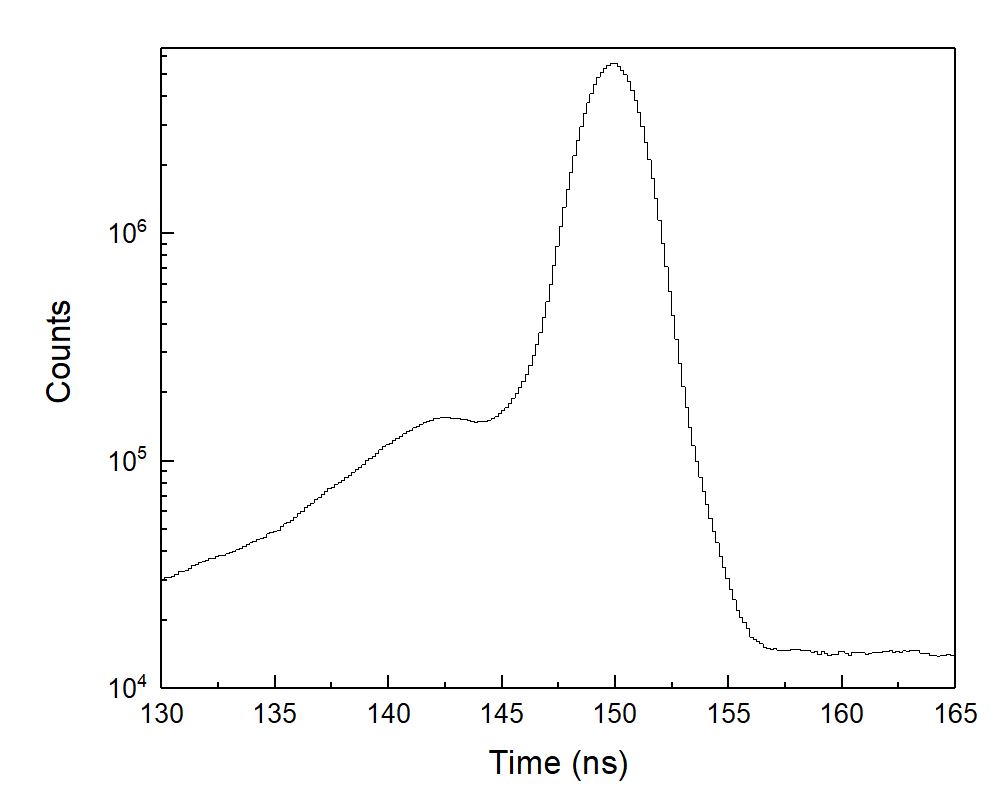 32S+ 30Si        62Zn*  (T=2,4 MeV)
End First-Year of the PhD students: Workshop 2018                                                                                                                                             Giulia Gosta
11/15
Gate on time peak
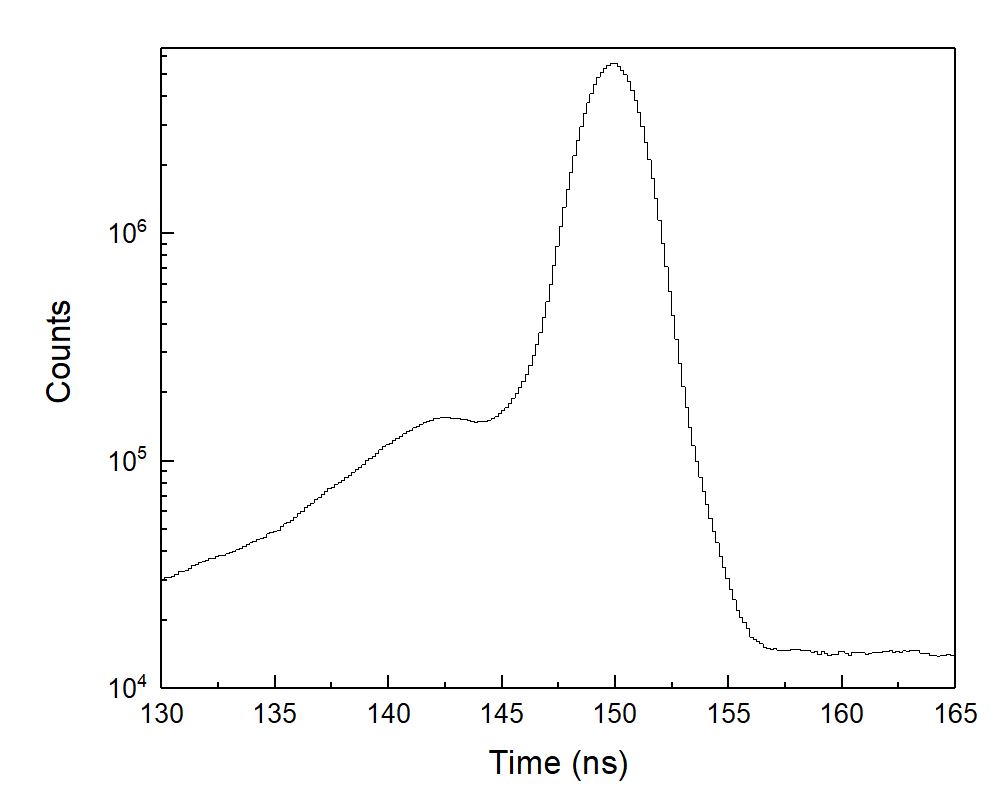 32S+ 30Si        62Zn*  (T=2,4 MeV)
End First-Year of the PhD students: Workshop 2018                                                                                                                                             Giulia Gosta
11/15
Gate on time peak
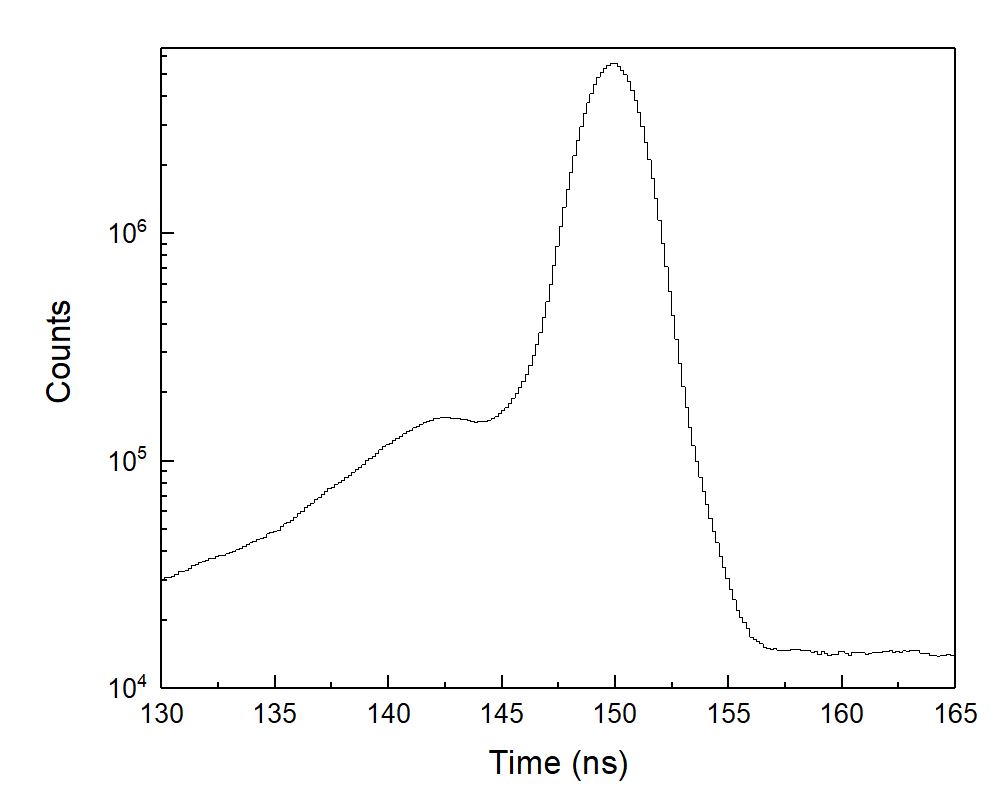 32S+ 30Si        62Zn*  (T=2,4 MeV)
End First-Year of the PhD students: Workshop 2018                                                                                                                                             Giulia Gosta
11/15
Gate on time peak
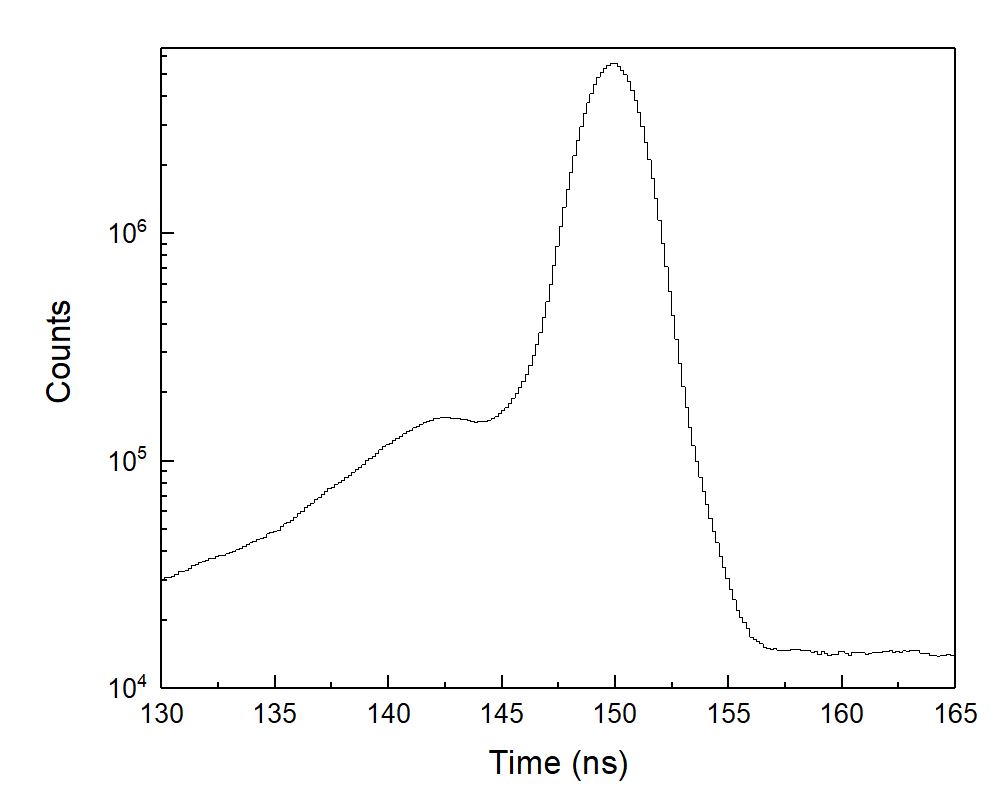 32S+ 30Si        62Zn*  (T=2,4 MeV)
End First-Year of the PhD students: Workshop 2018                                                                                                                                             Giulia Gosta
11/15
Gate on time peak
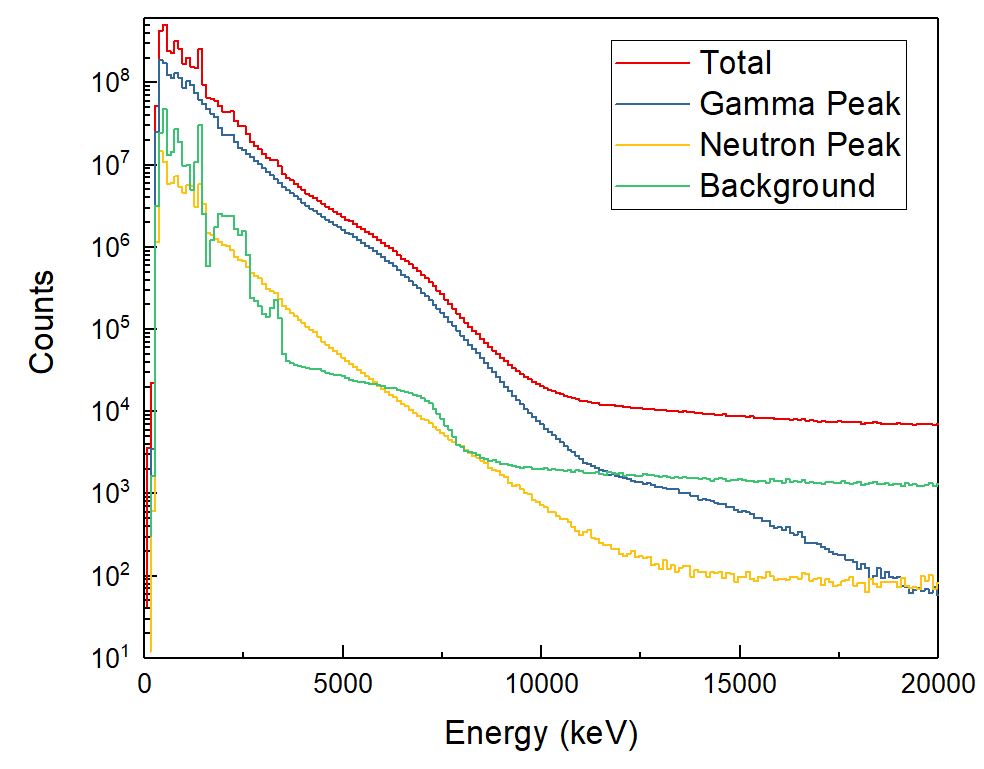 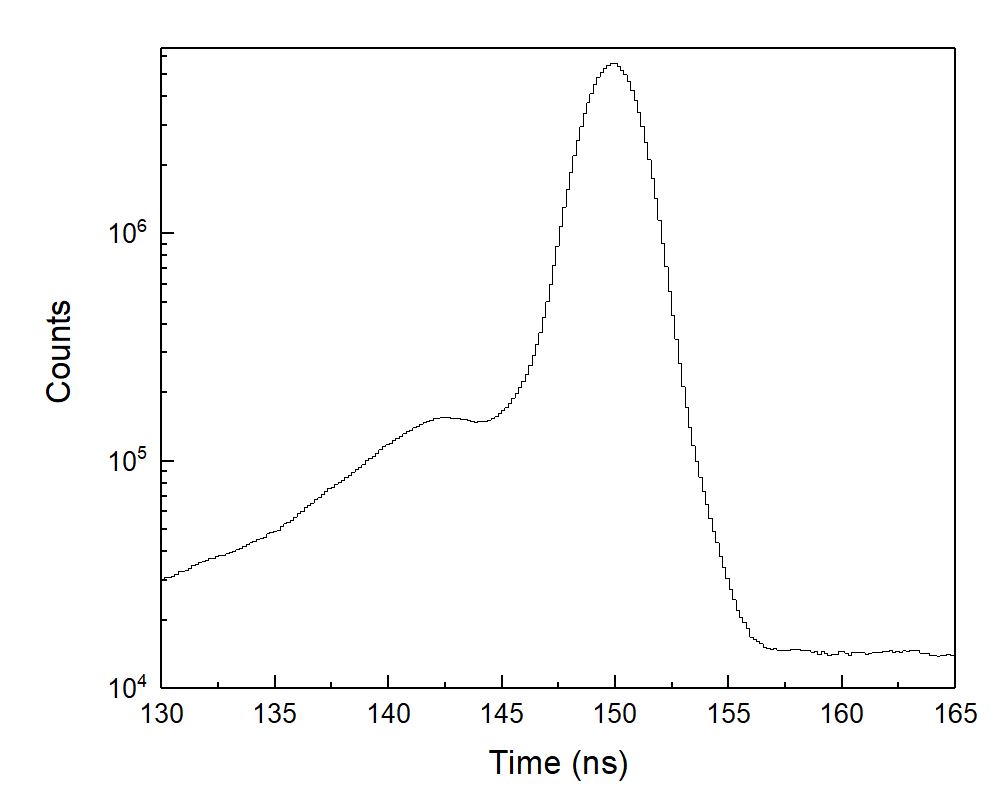 32S+ 30Si        62Zn*  (T=2,4 MeV)
End First-Year of the PhD students: Workshop 2018                                                                                                                                             Giulia Gosta
11/15
Gate on time peak
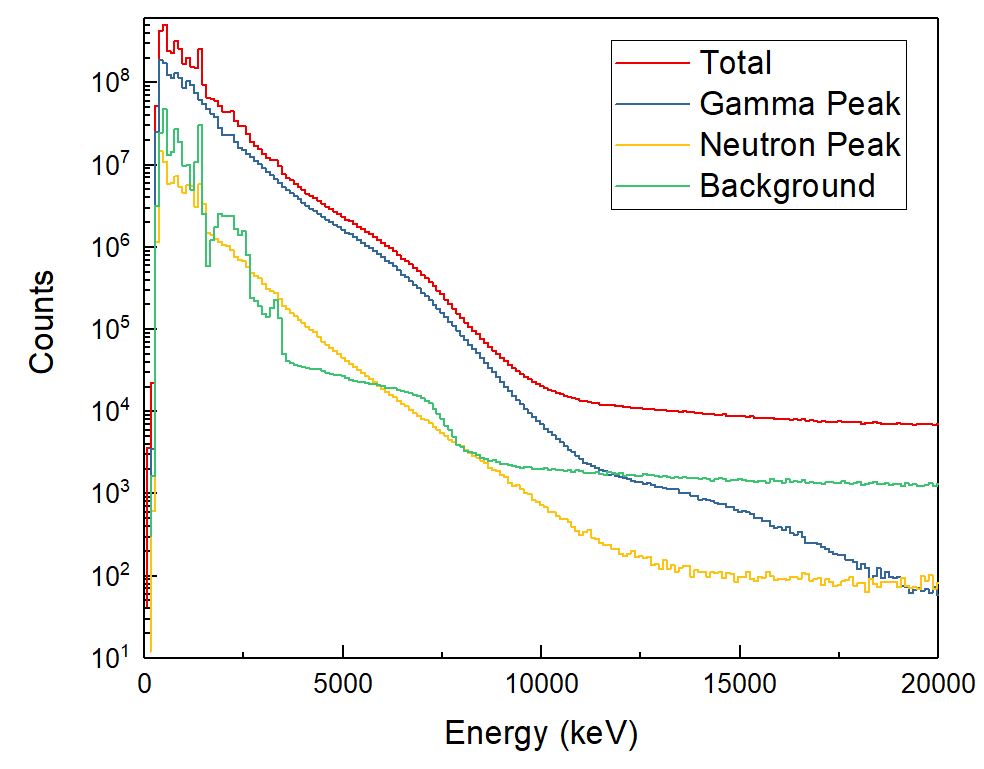 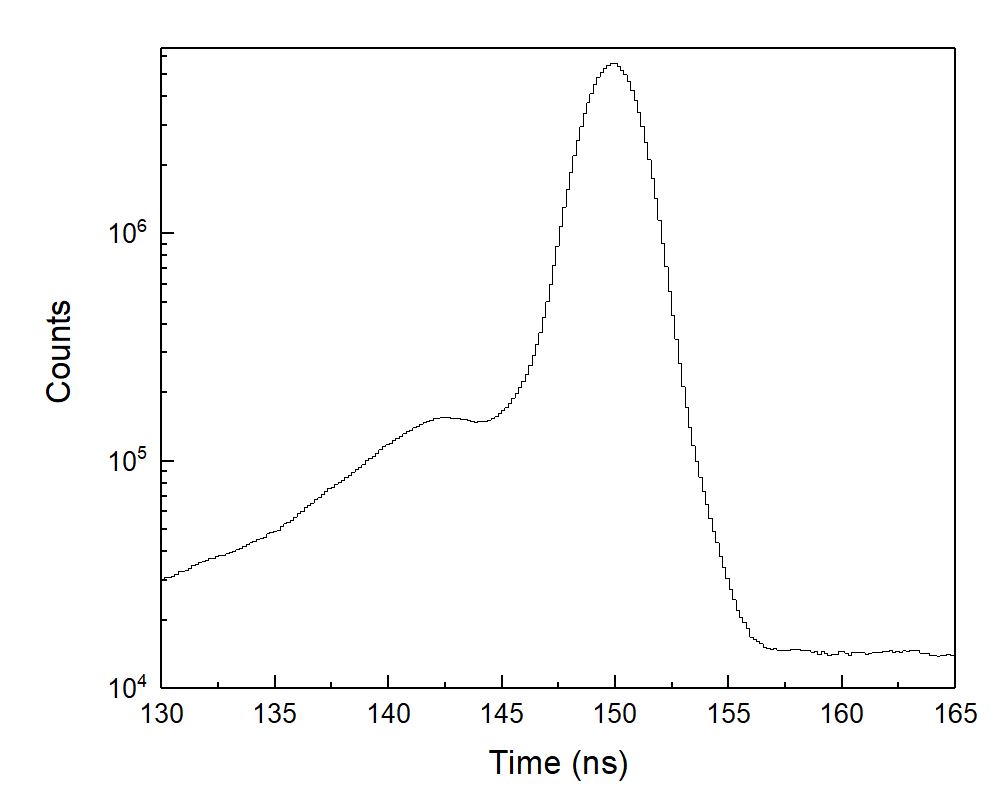 GDR
32S+ 30Si        62Zn*  (T=2,4 MeV)
End First-Year of the PhD students: Workshop 2018                                                                                                                                             Giulia Gosta
11/15
Compare with statistical model
Preliminary
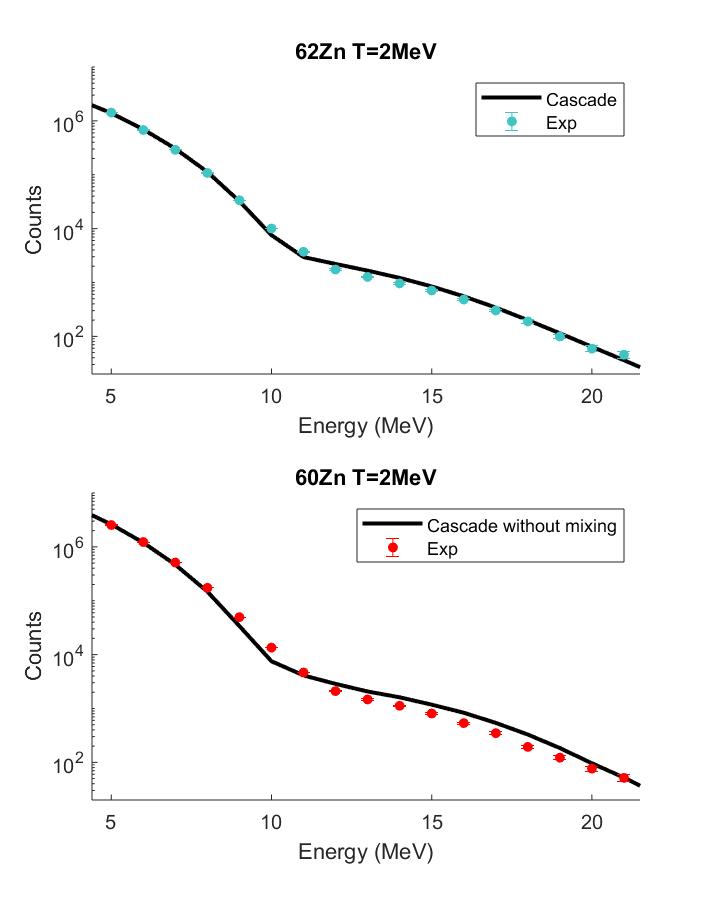 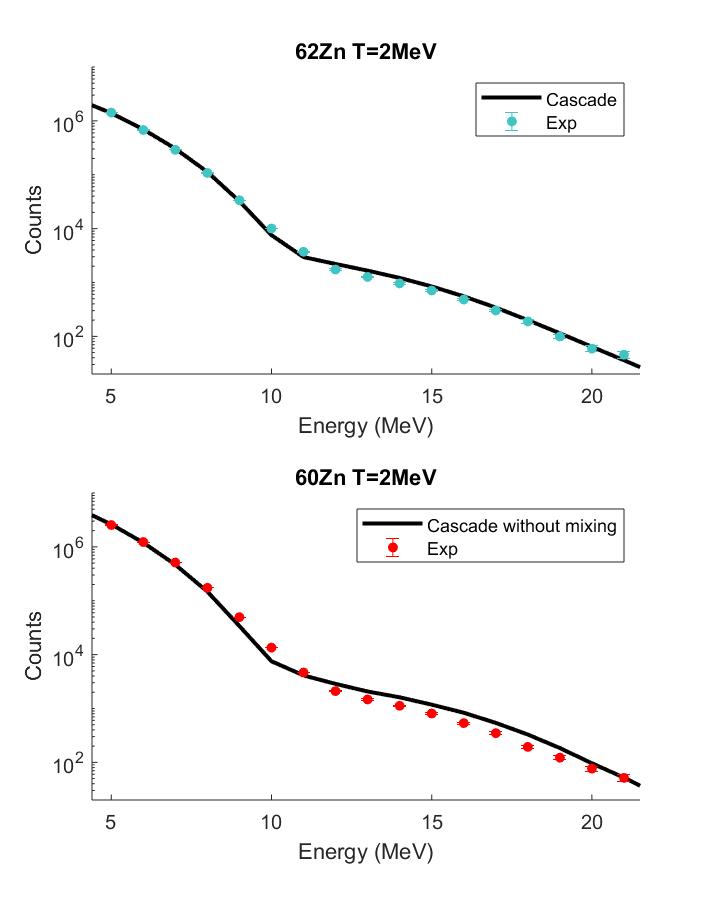 End First-Year of the PhD students: Workshop 2018                                                                                                                                             Giulia Gosta
12/15
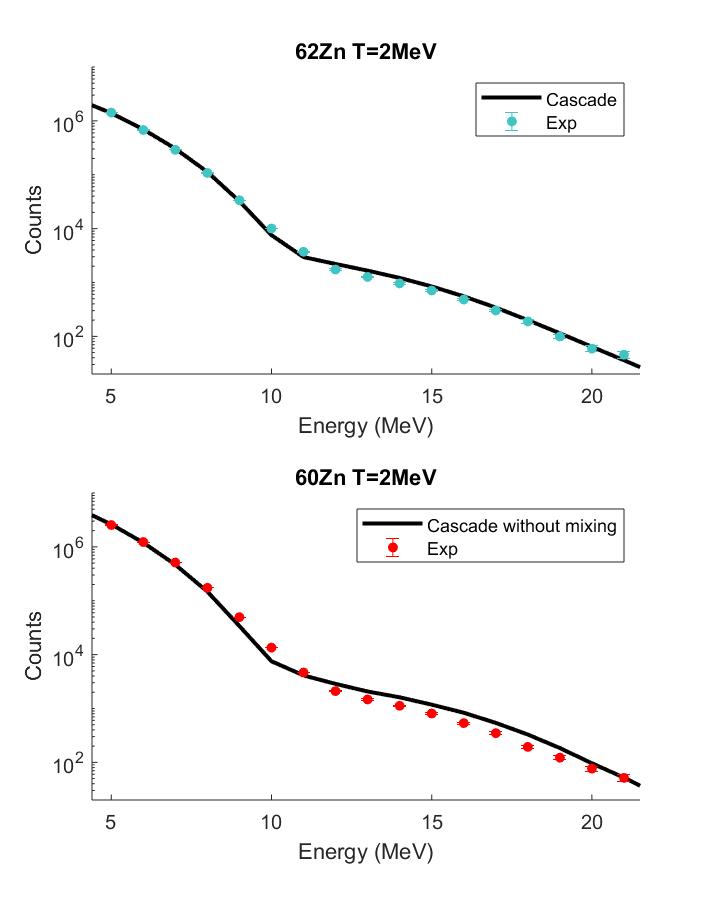 Compare with statistical model
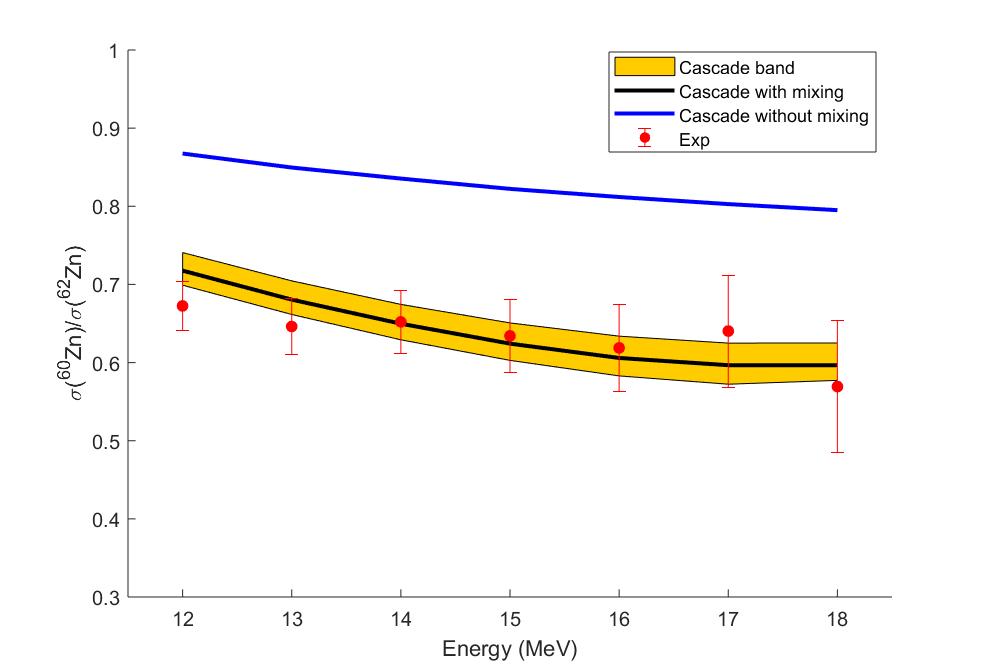 Γ = 10keV
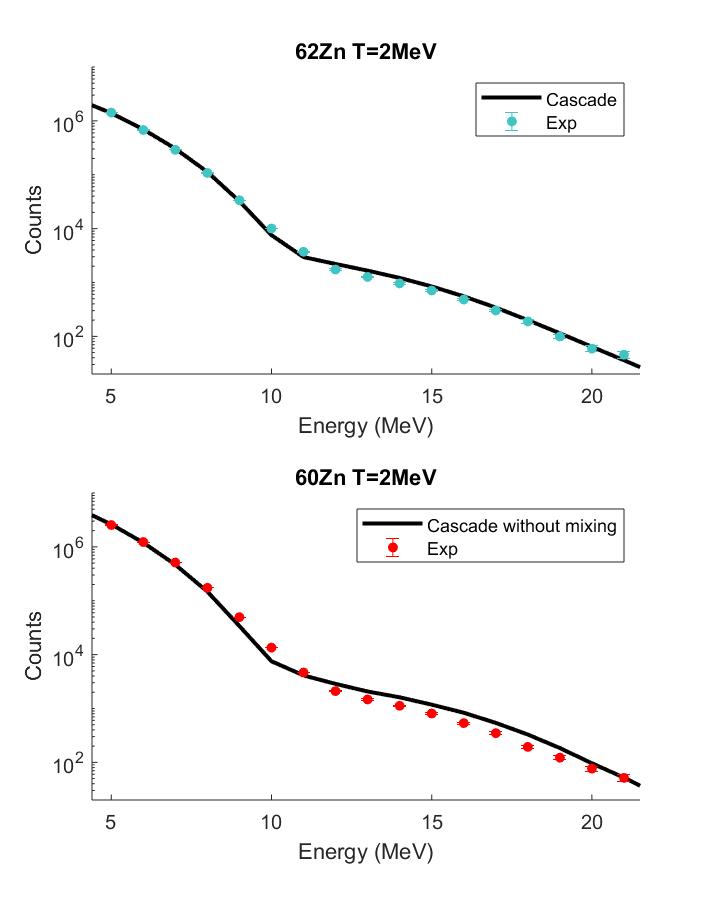 Preliminary
End First-Year of the PhD students: Workshop 2018                                                                                                                                             Giulia Gosta
13/15
Isospin Mixing beyond nuclear structure
The Cabibbo–Kobayashi–Maskawa matrix, CKM matrix contains information on the strength of the flavor-changing weak interaction.
β decay is an example of a weak decay, governed by the fisrt term of the CKM matrix Vud. A quark u change in a quark d (or viceversa)
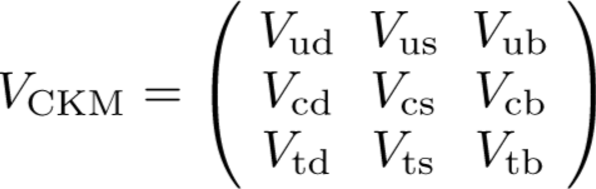 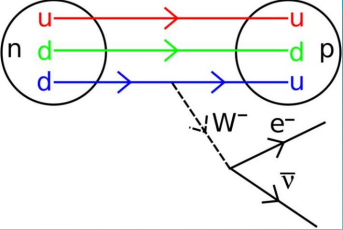 End First-Year of the PhD students: Workshop 2018                                                                                                                                             Giulia Gosta
14/15
Super-allowed Fermi transitions are excellent probes for testing properties of weak interaction.
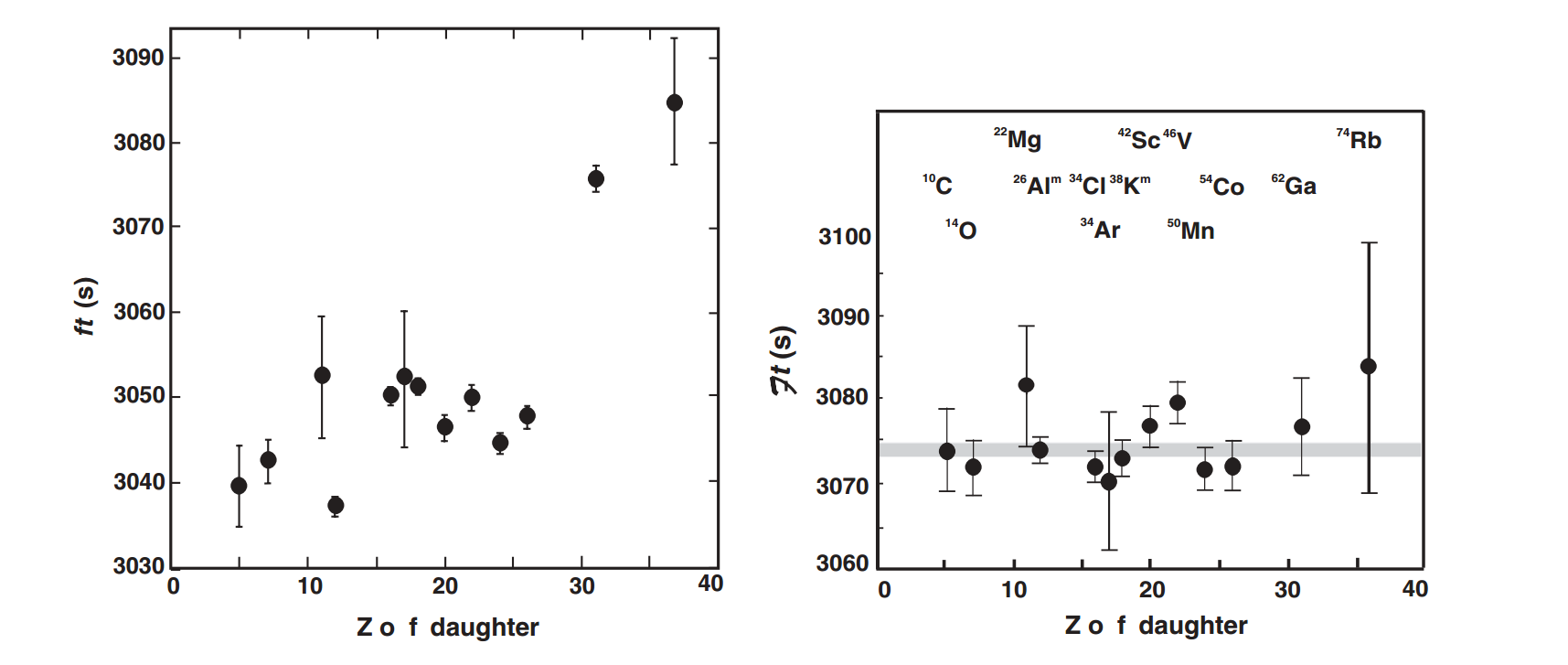 A «corrected» value Ft is defined as:
Radiative correction
I.S. Towner  and J.C. Hardy  PRC 82, 065501 (2010)
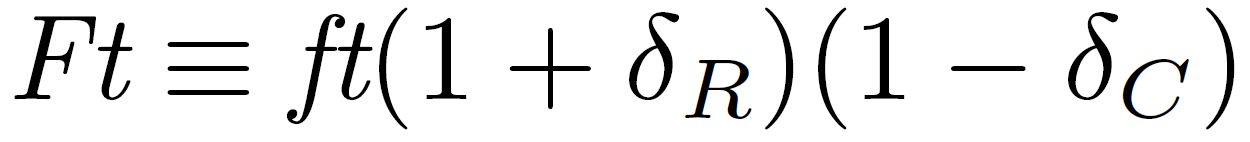 Isospin symmetry breaking correction
End First-Year of the PhD students: Workshop 2018                                                                                                                                             Giulia Gosta
15/15
Conclusion
Isospin symmetry was introduced in order to simplify the description of the nucleus
Coulomb interaction breaks the symmetry
In certain conditions the approximation is valid, in other the effect is not negligible

This study is relevant also beyond the nuclear structure
End First-Year of the PhD students: Workshop 2018                                                                                                                                             Giulia Gosta
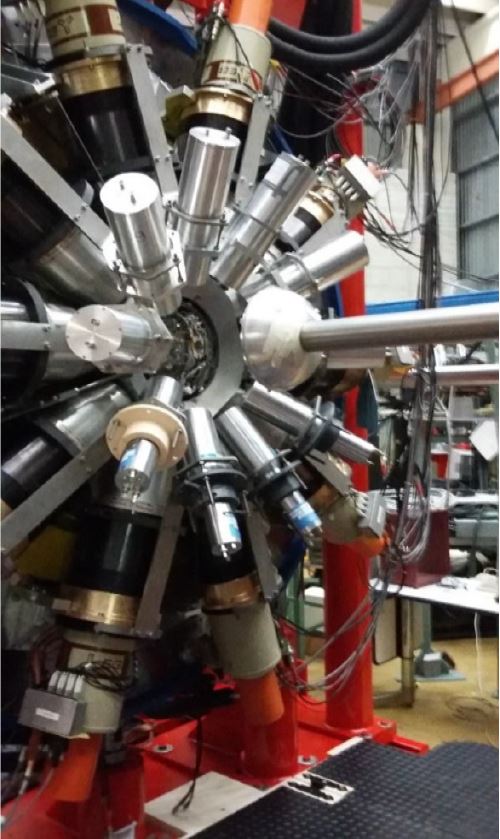 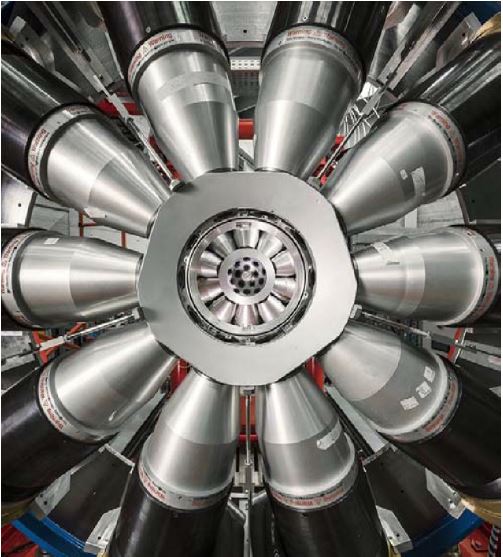 Thank you for your attention…
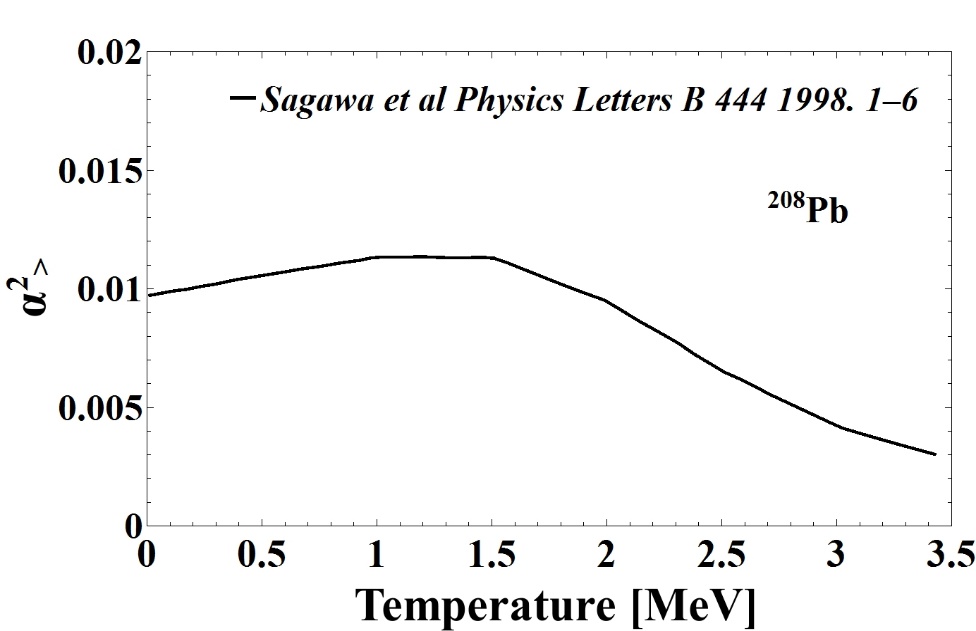 ... In compound nuclei
Coulomb spreding width of the Isobaric Analog State (Form Data)
Colo’  et al .PRC  54(1996)
M.N. Harakeh et al. Phys. Lett. B 176(1986)297 
A.Behr et al. Phys. Rev. Lett. 70(1993)3201
Sagawa et al Physics Letters B 444 1998. 1–6   
Satula et al PRL 103, 012502 (2009)
Width of the nonopole resonance at the energy of IAS (Parameter)
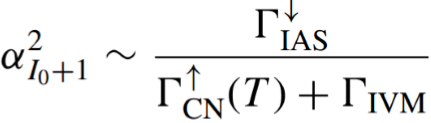 Decay width of the nucleus (From CN decay)
Γ (T) = Γ (T=0)*(1+cT)
Should be determined trough a microscopic calculation
End First-Year of the PhD students: Workshop 2018                                                                                                                                             Giulia Gosta
32S+ 30Si        62Zn*  (T=2,4 MeV)
Time-walk and drift correction
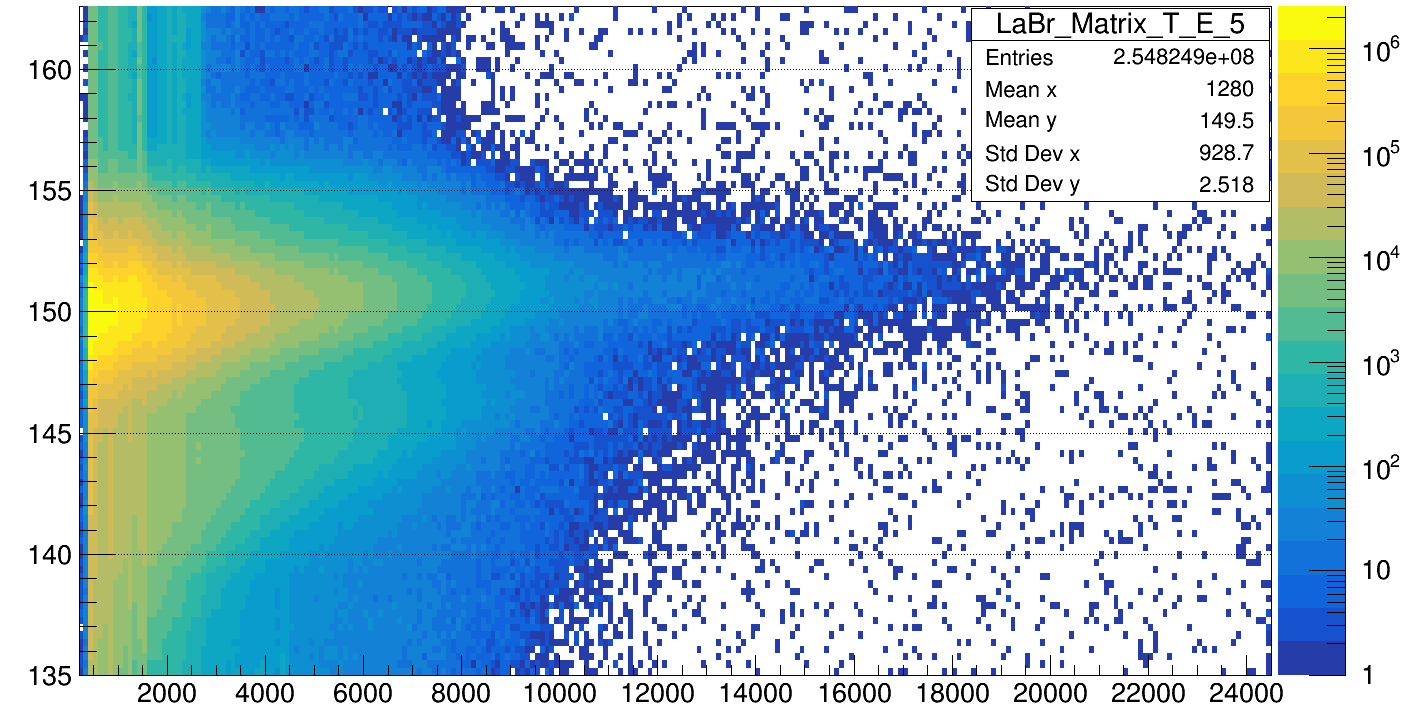 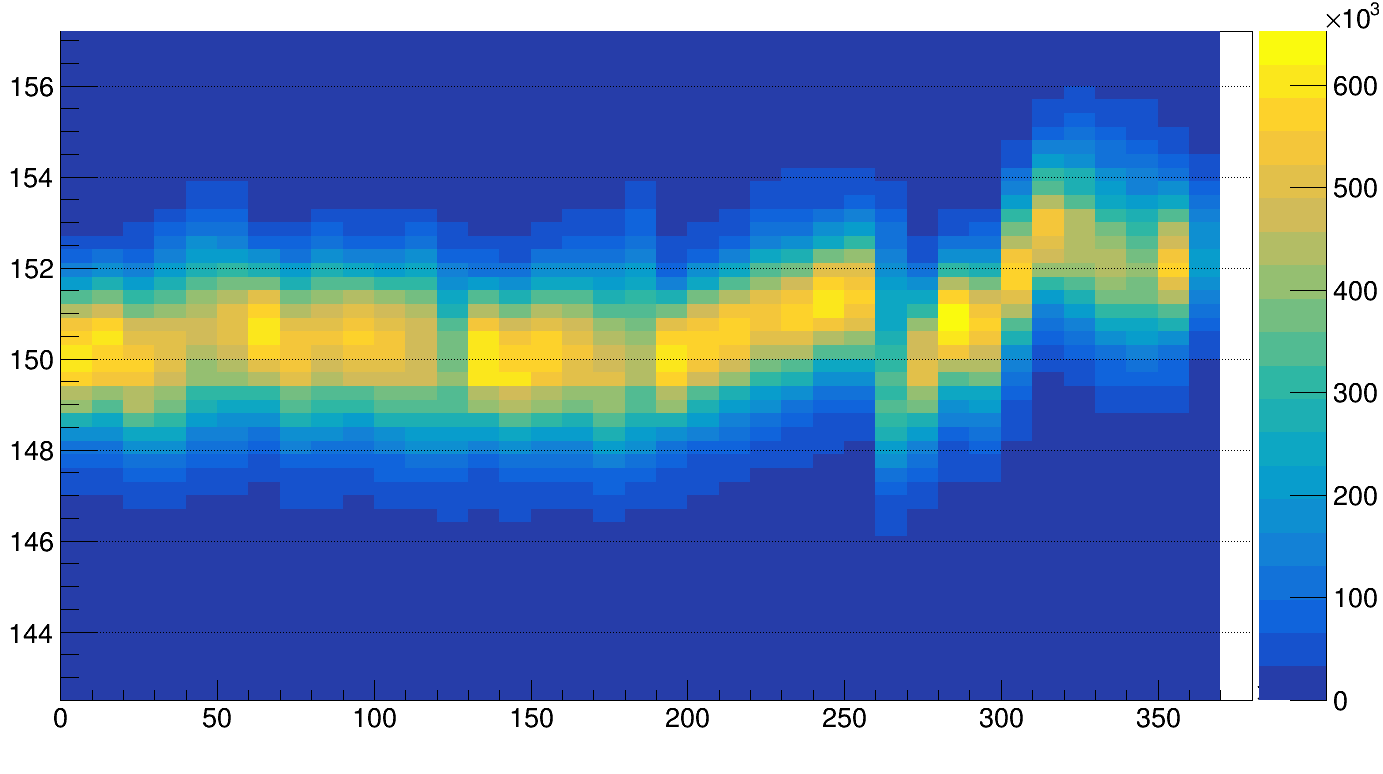 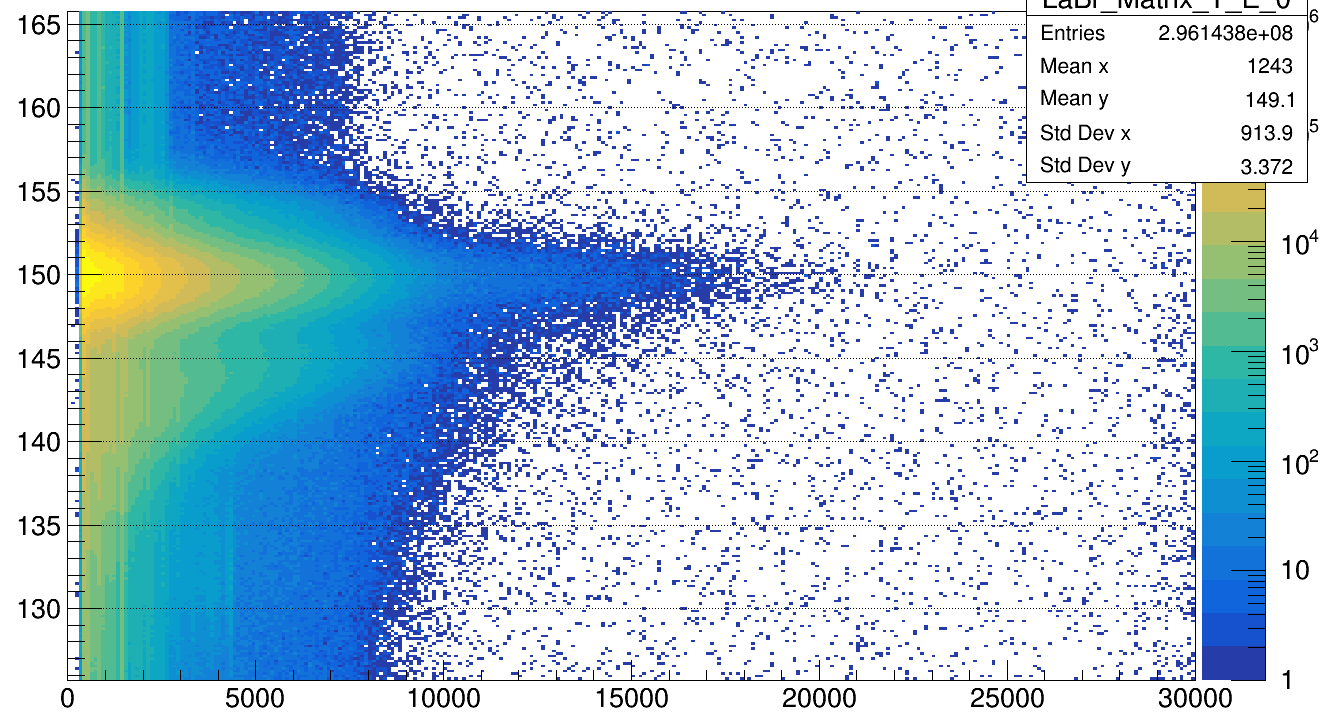 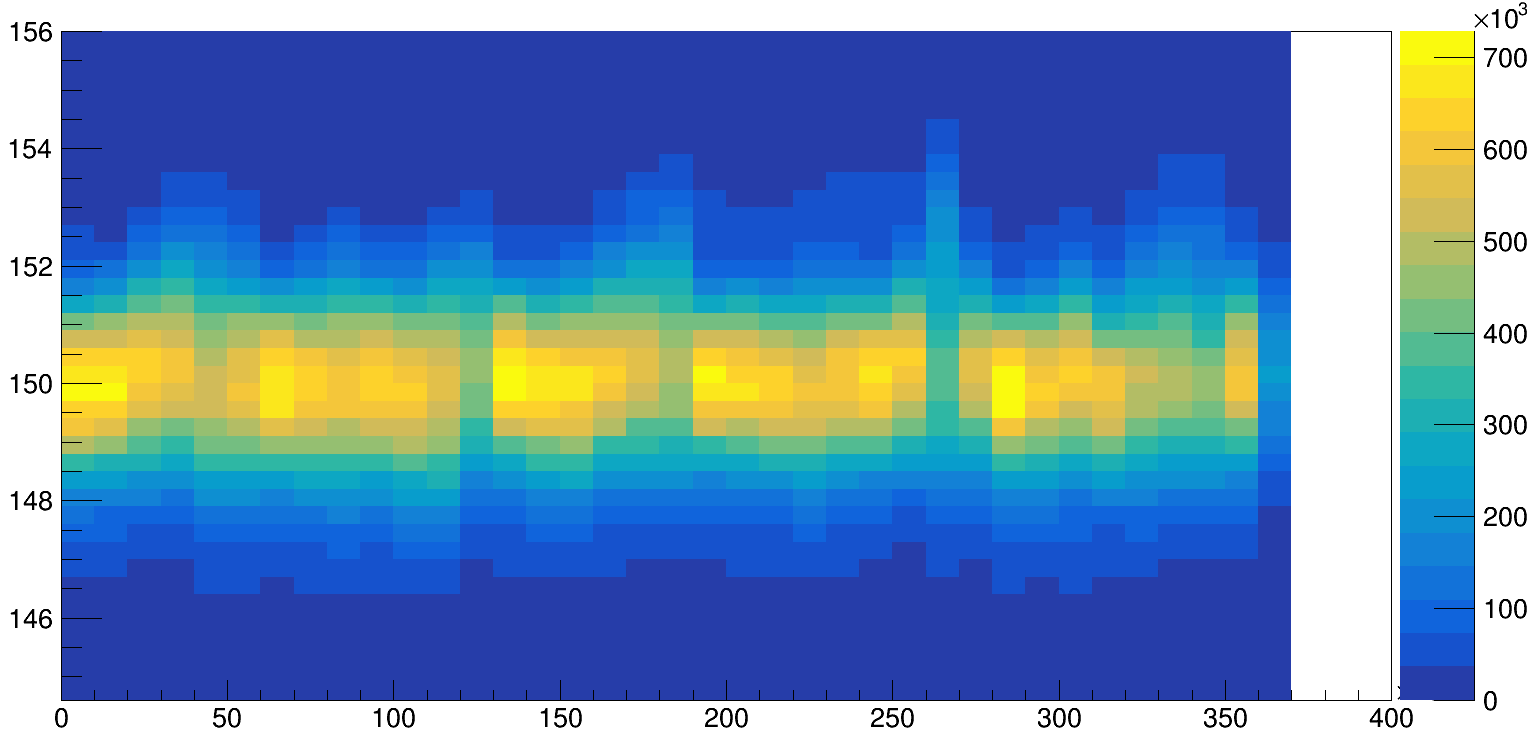 End First-Year of the PhD students: Workshop 2018                                                                                                                                             Giulia Gosta
Time of flight teqnique
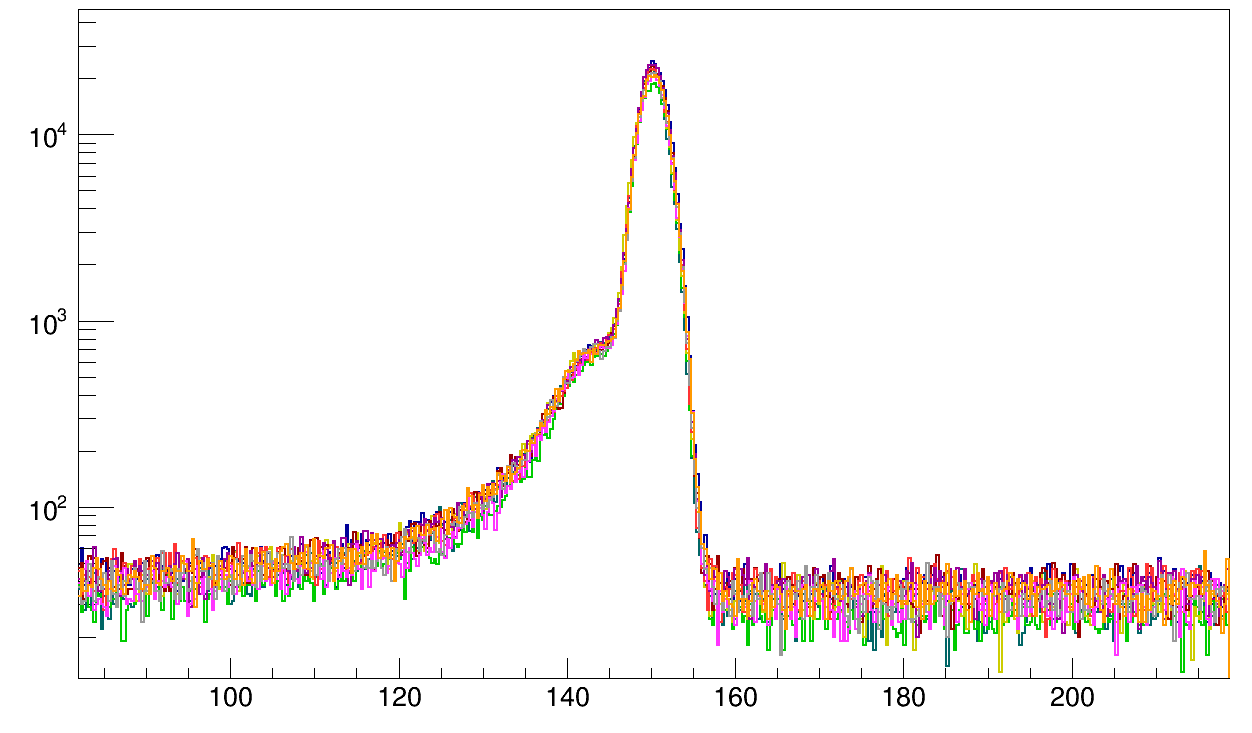 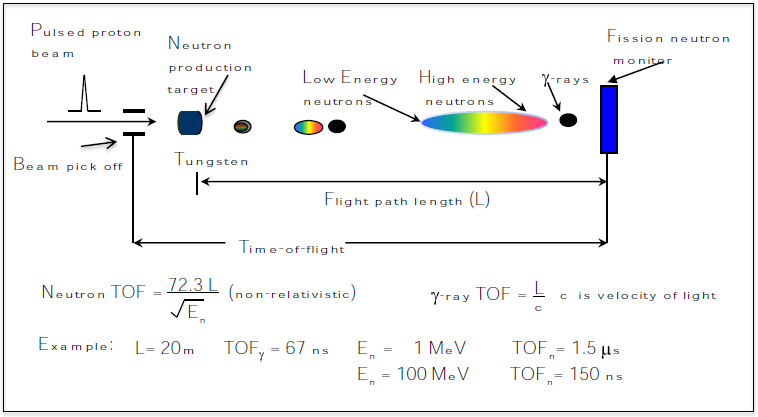 γ-peak
Gamma rays
Target
Slow Neutron
LaBr3:Ce
Fast Neutrons
n-peak
Counts (log scale)
Time (ns)
End First-Year of the PhD students: Workshop 2018                                                                                                                                             Giulia Gosta
Compound nucleus decay
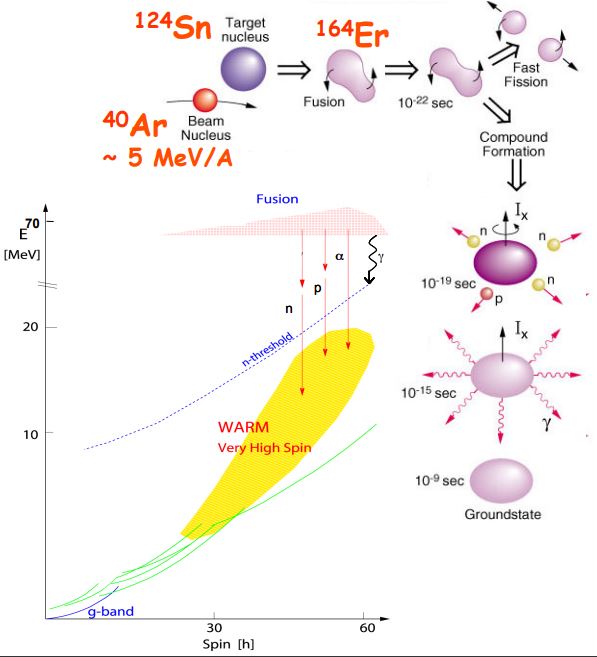 E= 31.2 A-1/3 +20.6A-1/6
Giant Dipole Resonance 
Eγ ~ 15 MeV 
FWHM ~ 5-7 MeV 
Pγ/Ppart≈ 10-3
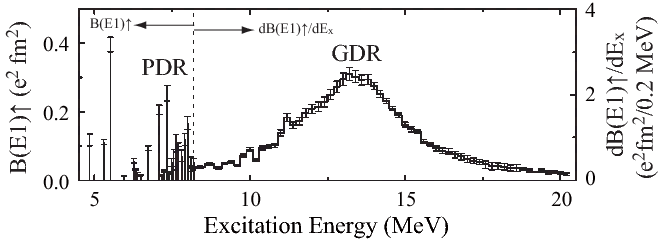 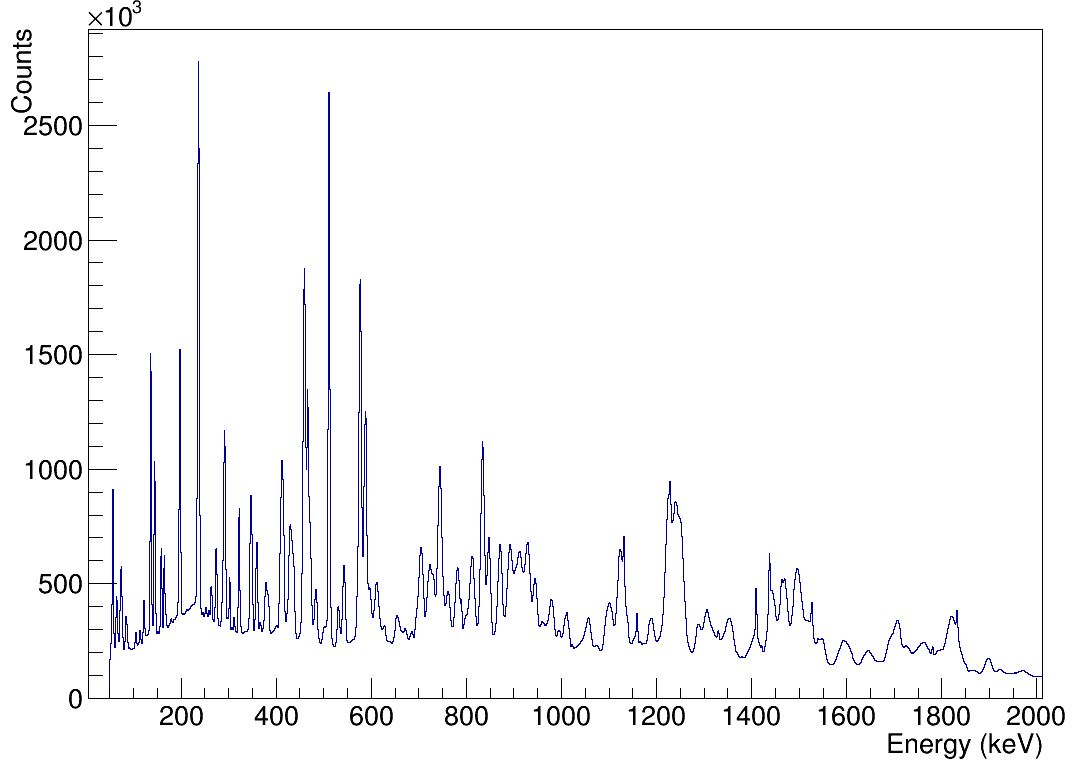 γ-decay below n-threshold Eγ < 8 MeV 
FWHM ~ 2-10 keV 
Mγ ~ 20-30 (within few ps)
End First-Year of the PhD students: Workshop 2018                                                                                                                                             Giulia Gosta
Statistical Model Tuning:
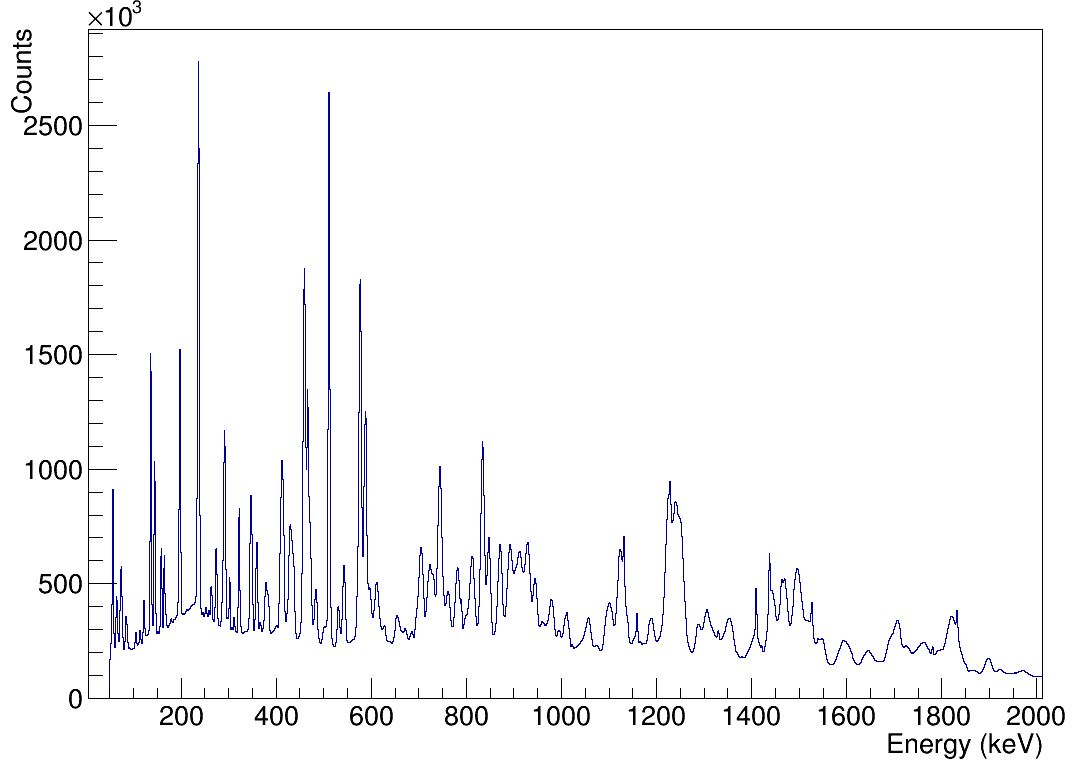 2.  Residual nuclei
43Sc
51Mn
46Ti
57Co
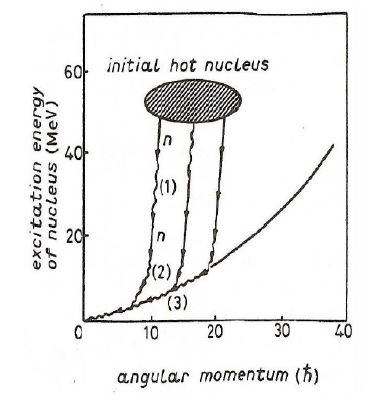 56Co
45Ti
54Fe
60Zn T=2,4 MeV
End First-Year of the PhD students: Workshop 2018                                                                                                                                             Giulia Gosta
Previous results: Isospin mixing in 80Zr
40Ca + 40Ca         80Zr*
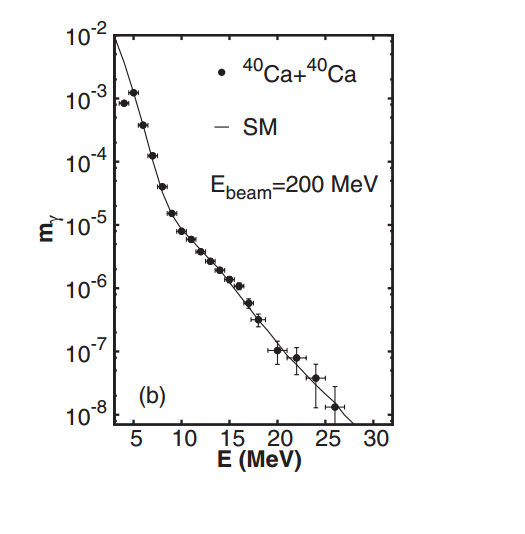 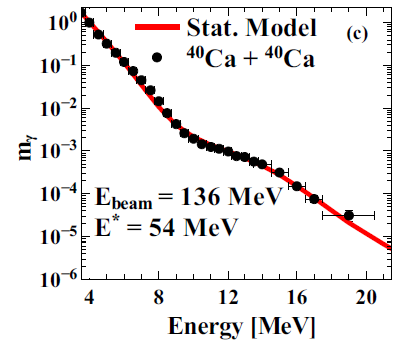 α2 (T=0)=(4.6±0.9)%
S.Ceruti et al. PRL 115, 222502 (2015)
A.Corsi et al. PRC 84, 041304(R) (2011)
Γ↓ does not change with T
α2 is larger at T = 2 MeV
Γ↓=12±3 keV, α2=0.046±0.007
Γ↓=10±3 keV, α2=0.013±0.004
T ≈ 2 MeV
T ≈ 3 MeV
End First-Year of the PhD students: Workshop 2018                                                                                                                                             Giulia Gosta
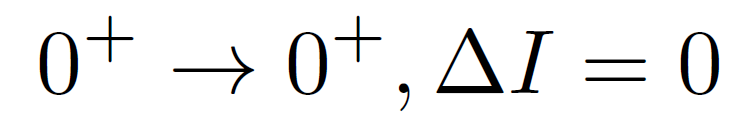 Super-allowed Fermi
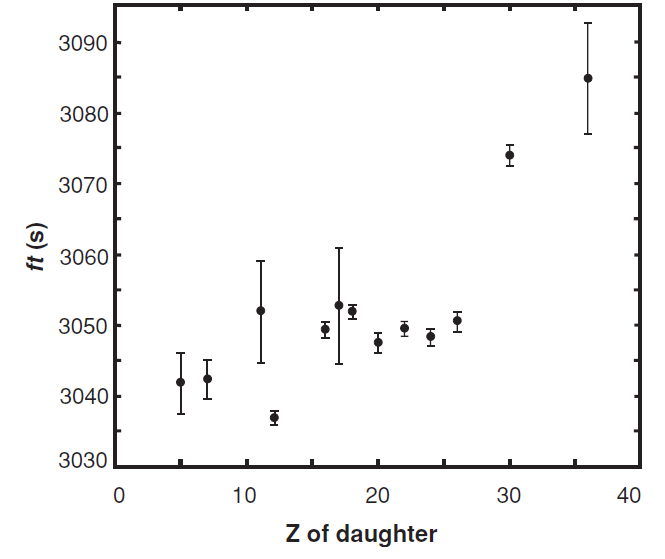 Measurement of ß-particle anisotropy emission
Difficult for very unstable nuclei
ƒt  depends only on universal quantities, should be mass independent !
Partial half-life of transition
Vector coupling constant (from semi-leptonic weak interction)
I.S. Towner  and J.C. Hardy  PRC 82, 065501 (2010)
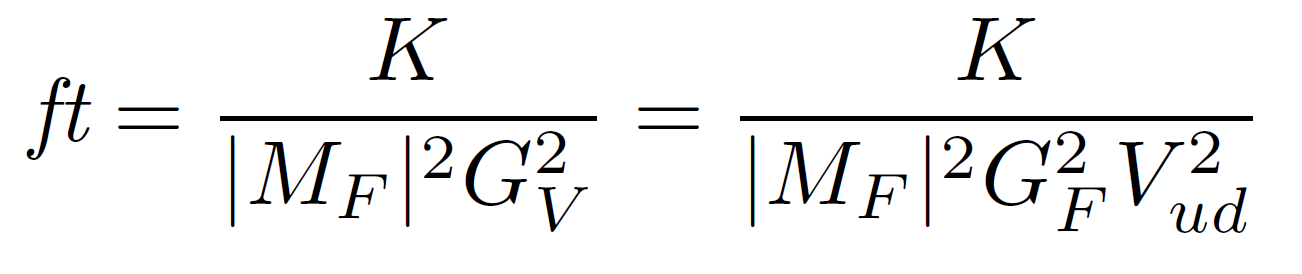 Weak interaction coupling constant
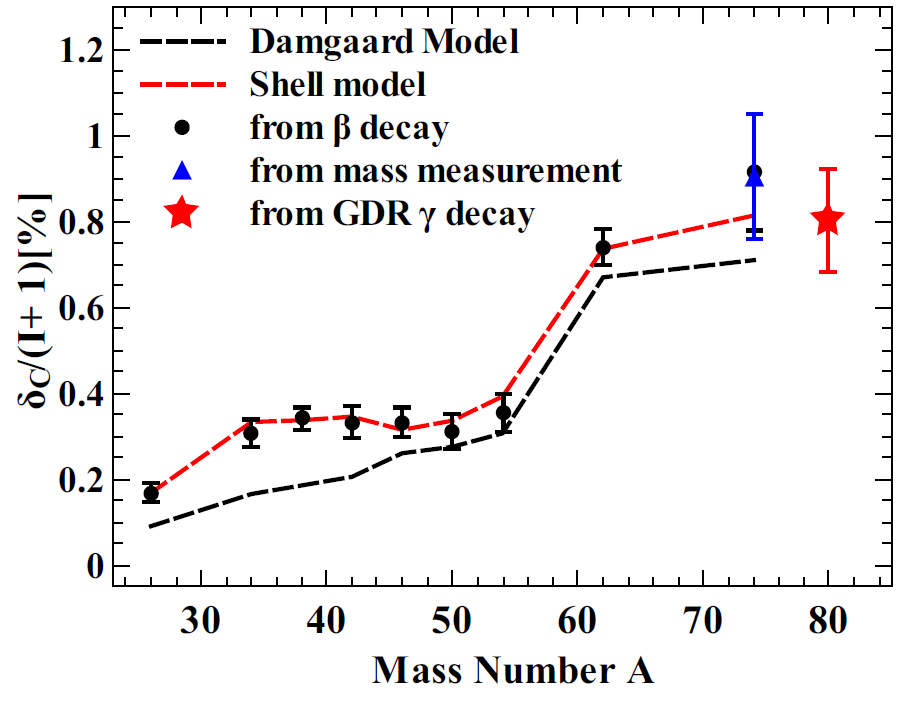 Fermi Matrix element
ƒt               Gv                    Vud
δC is not directly measurable 
         Auerbach proposed the following parametrization:
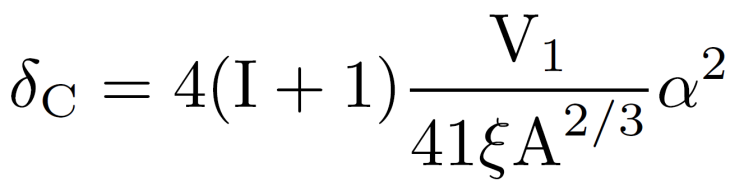 I.S. Towner  and J.C. Hardy  PRC 82, 065501 (2010)
Isospin mixing
N.Auerbach, PRC 79, 035502 (2009)
End First-Year of the PhD students: Workshop 2018                                                                                                                                             Giulia Gosta